Introduction to Linked Open Data
Tutorial
DC-2013 Conference
2nd September, 2013, Lisbon, Portugal
Ivan Herman, W3C
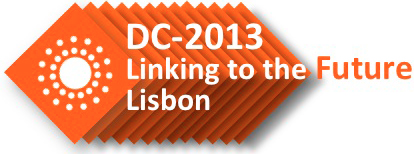 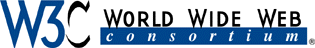 These slides are also available on the Web:

    http://www.w3.org/2013/Talks/0902-Lisbon-IH/
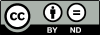 Introduction
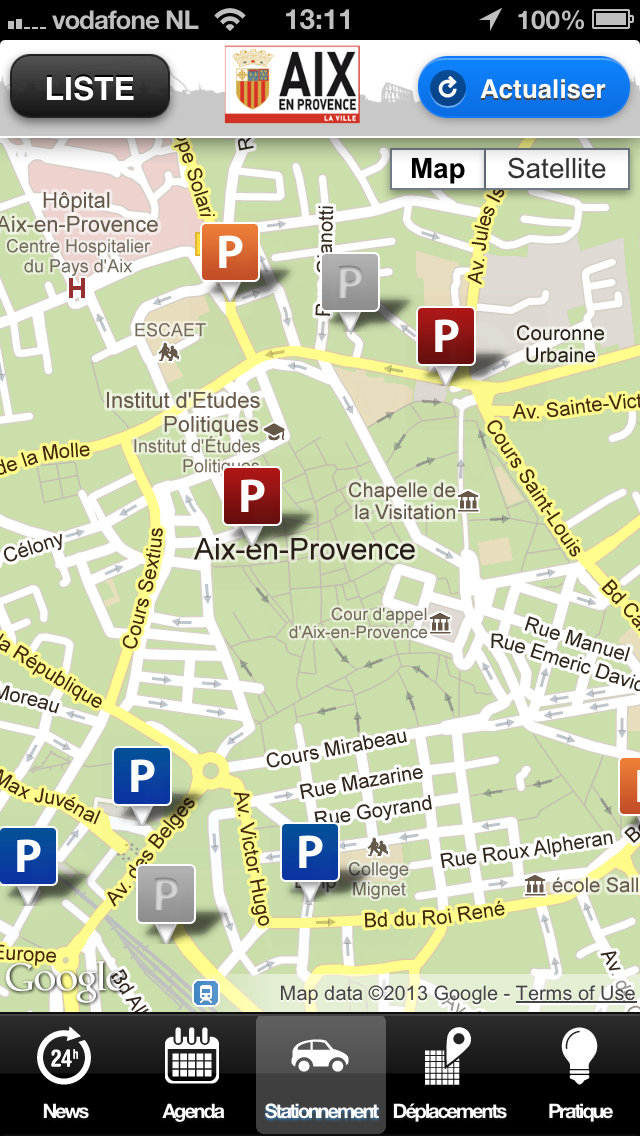 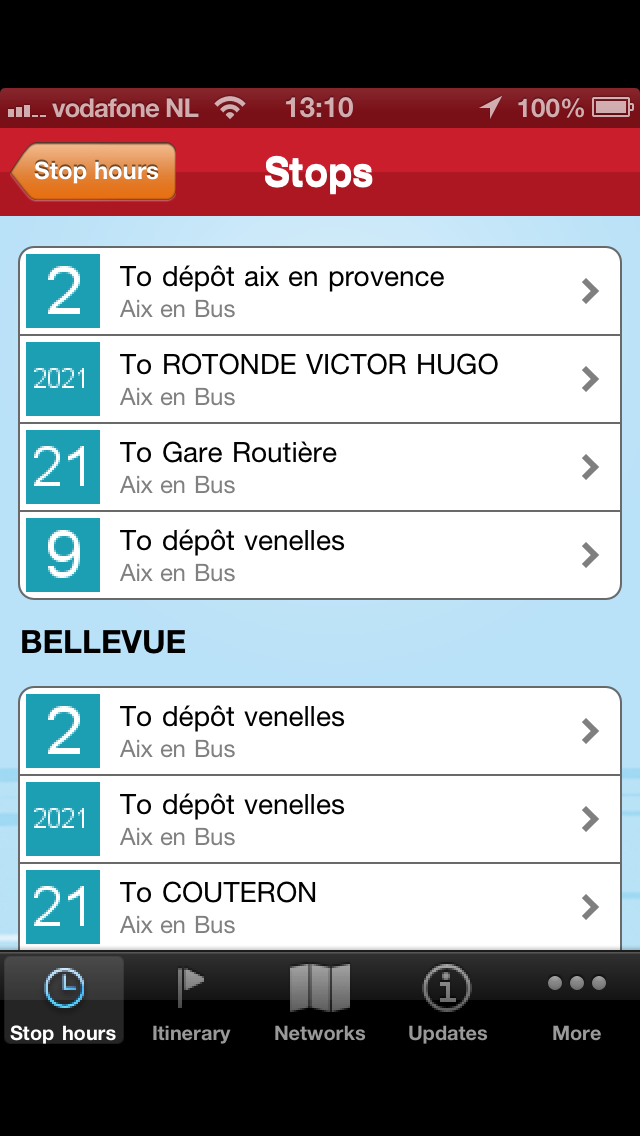 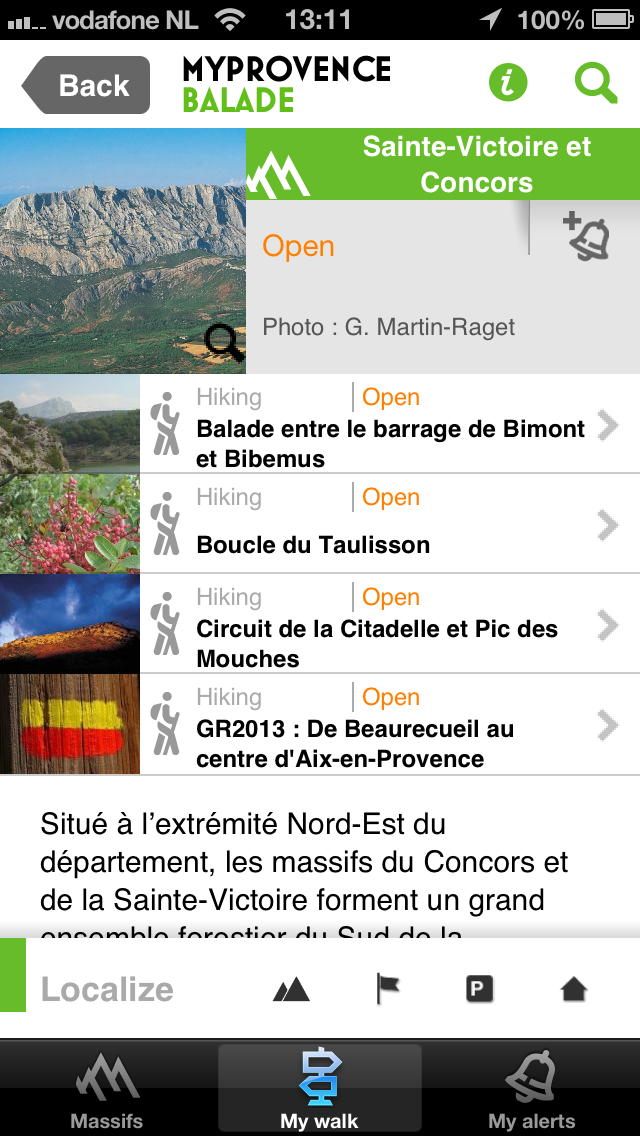 [Speaker Notes: Applications relying on various types of data published by the municipality of Aix]
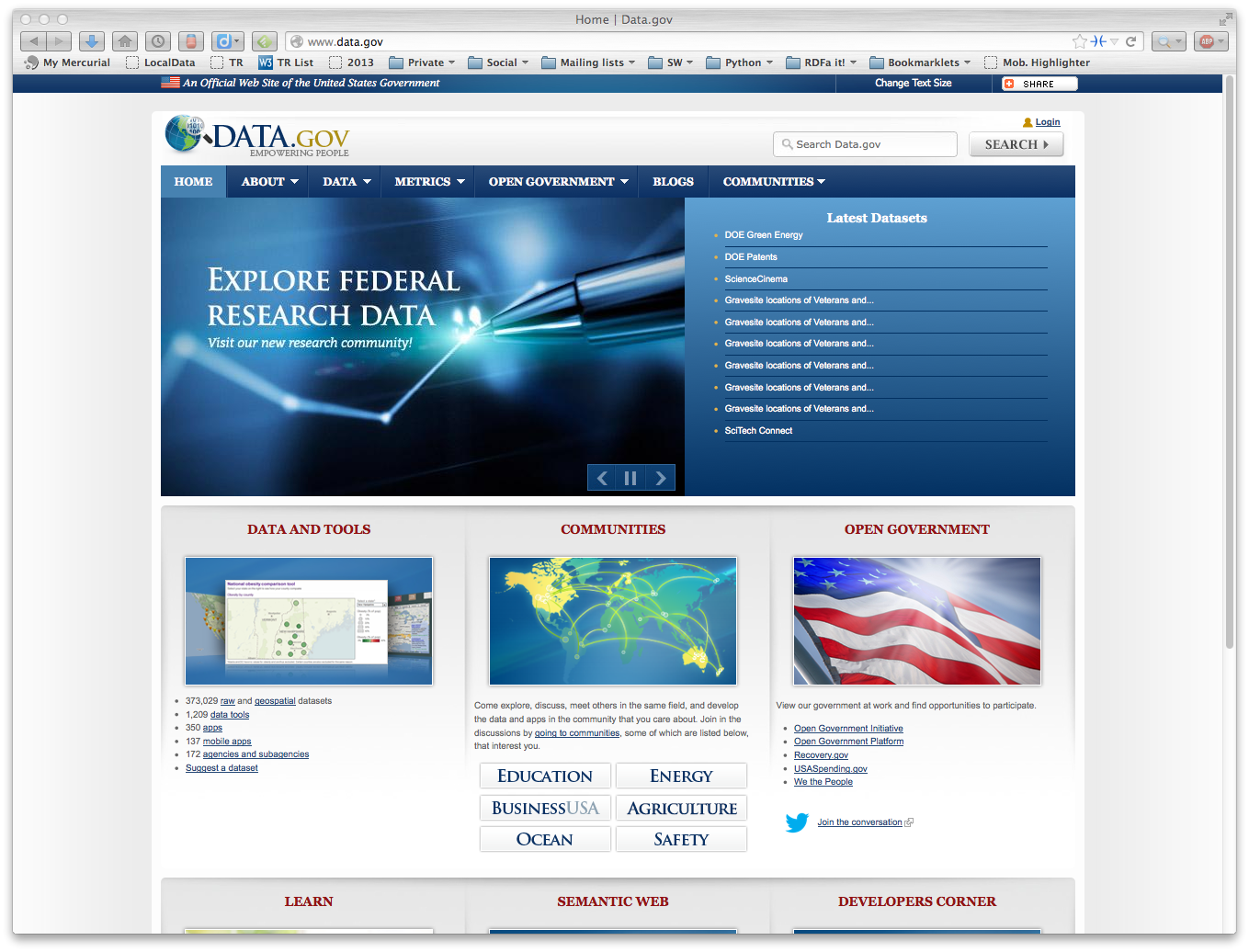 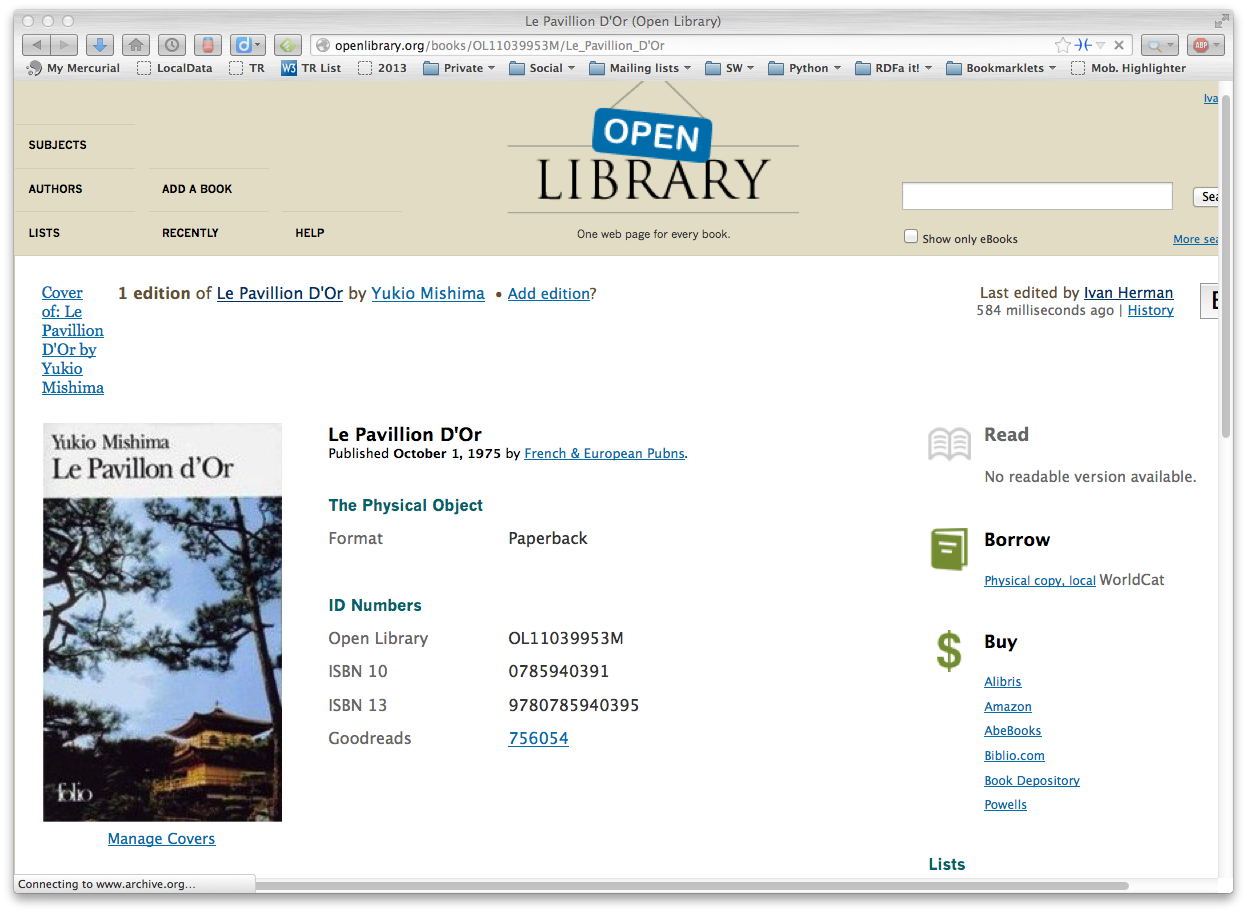 Take a specific example
The Music site of the BBC
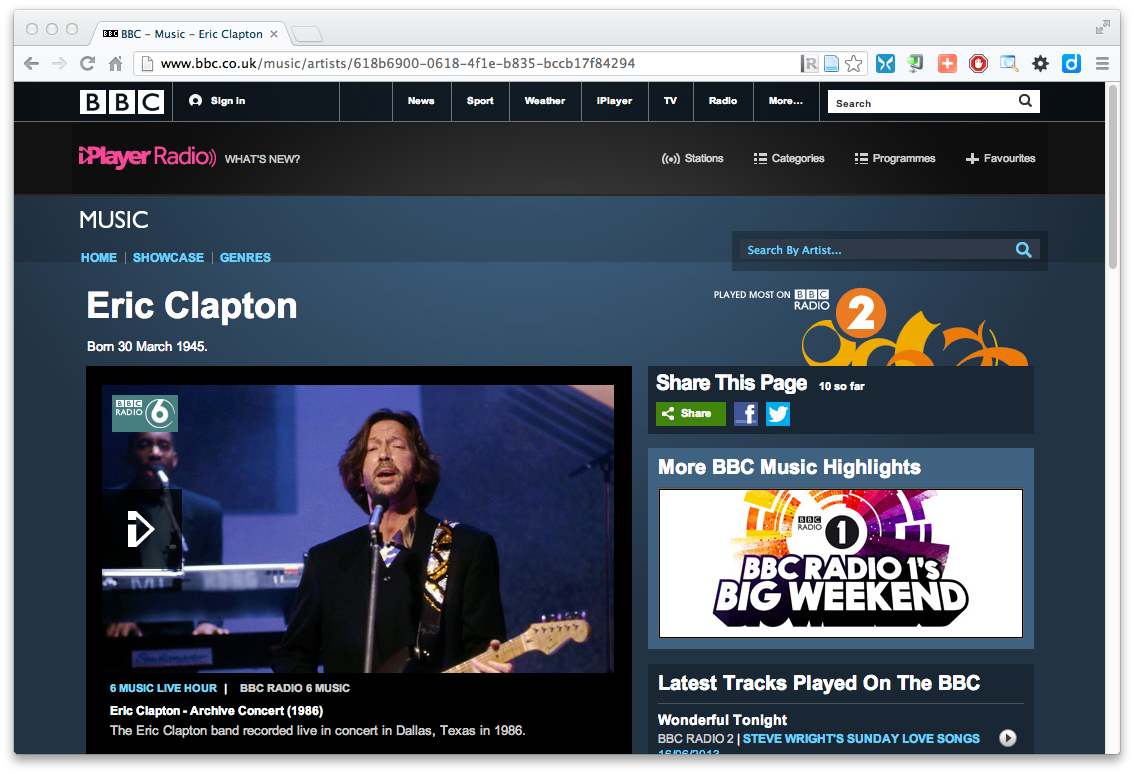 The Music site of the BBC
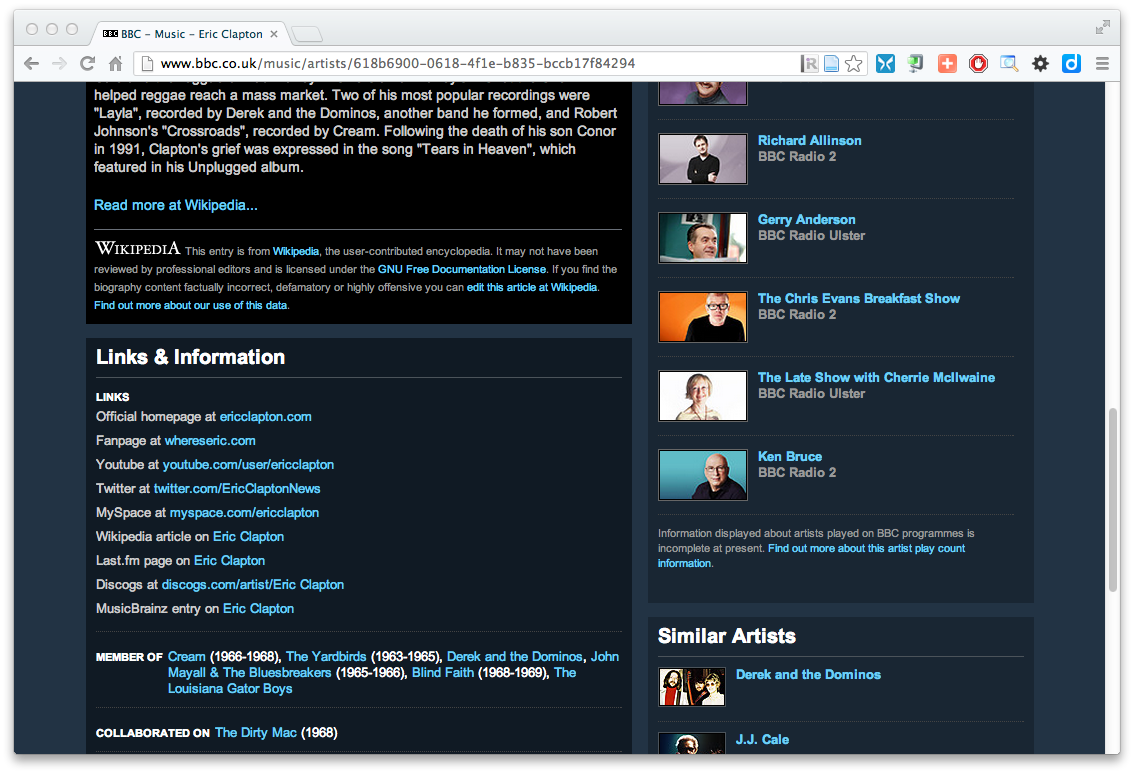 How to build such a site 1.
Site editors roam the Web for new facts
may discover further links while roaming 
They update the site manually
And the site gets soon out-of-date 
How to build such a site 2.
Editors roam the Web for new data published on Web sites
“Scrape” the sites with a program to extract the information
Ie, write some code to incorporate the new data
Easily get out of date again… 
How to build such a site 3.
Editors roam the Web for new data via API-s
Understand those…
input, output arguments, datatypes used, etc
hope that the necessary portion of the data is released through the API
Write some code to incorporate the new data
Easily get out of date again… 
The choice of the BBC
Use external, public datasets
Wikipedia, MusicBrainz, …
They are available as data 
not API-s or hidden on a Web site
data can be extracted using, e.g., HTTP requests or standard queries
In short…
Use the Web of Data as a Content Management System
Use the community at large as content editors
And this is no secret…
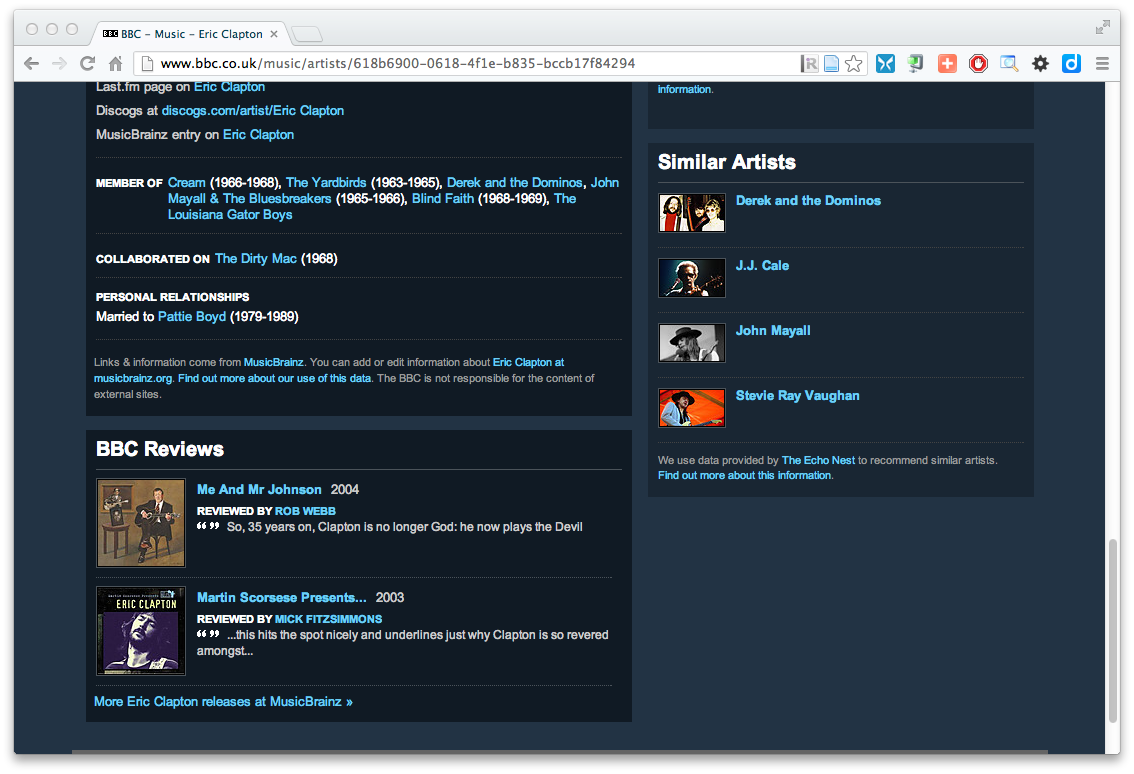 And this is no secret…
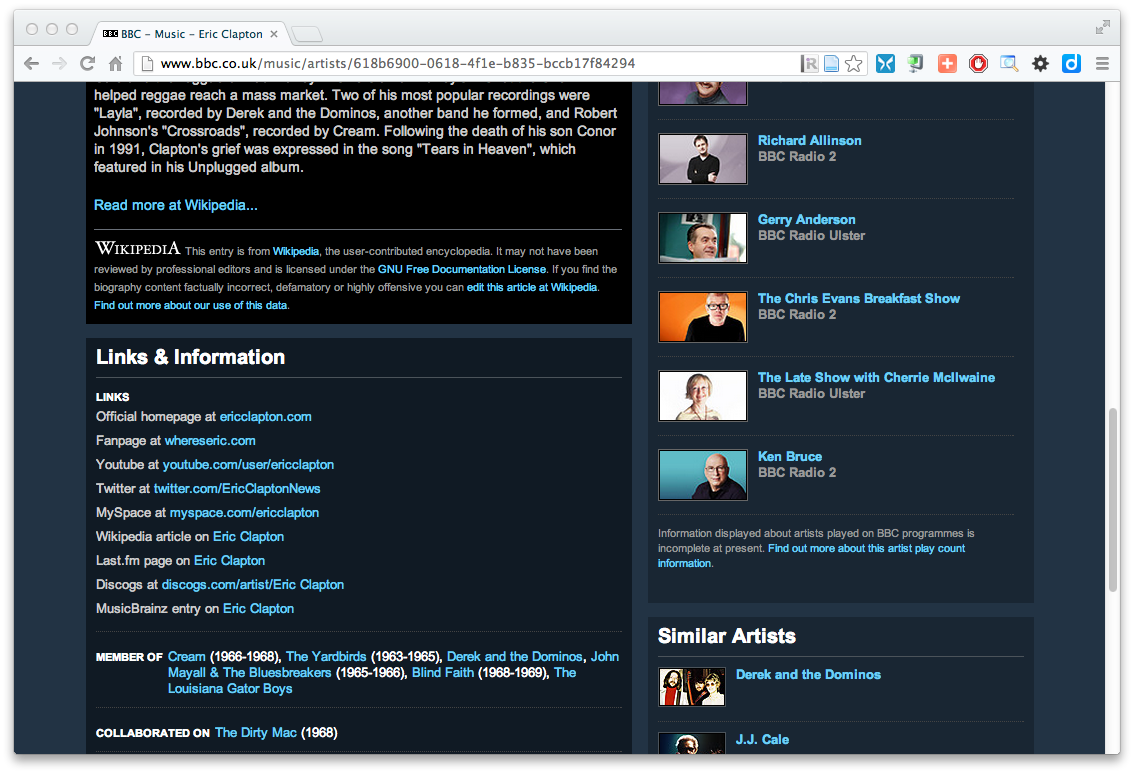 Data on the Web
There are more an more data on the Web
government data, health related data, general knowledge, company information, flight information, restaurants,…
More and more applications rely on the availability of that data
But… data are often in isolation, “silos”
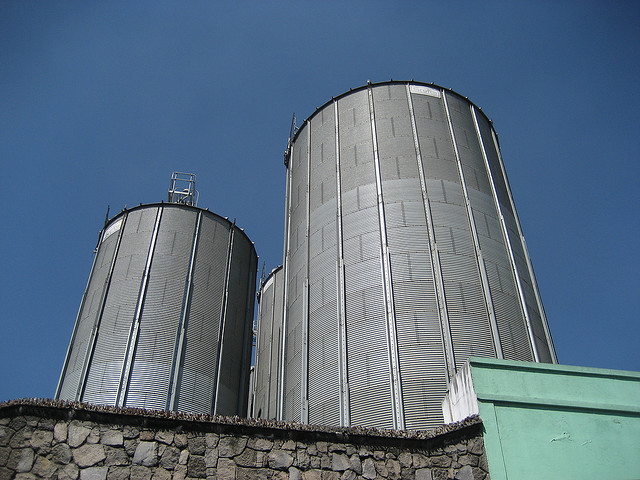 Photo credit “nepatterson”, Flickr
Imagine…
A “Web” where
documents are available for download on the Internet
but there would be no hyperlinks among them
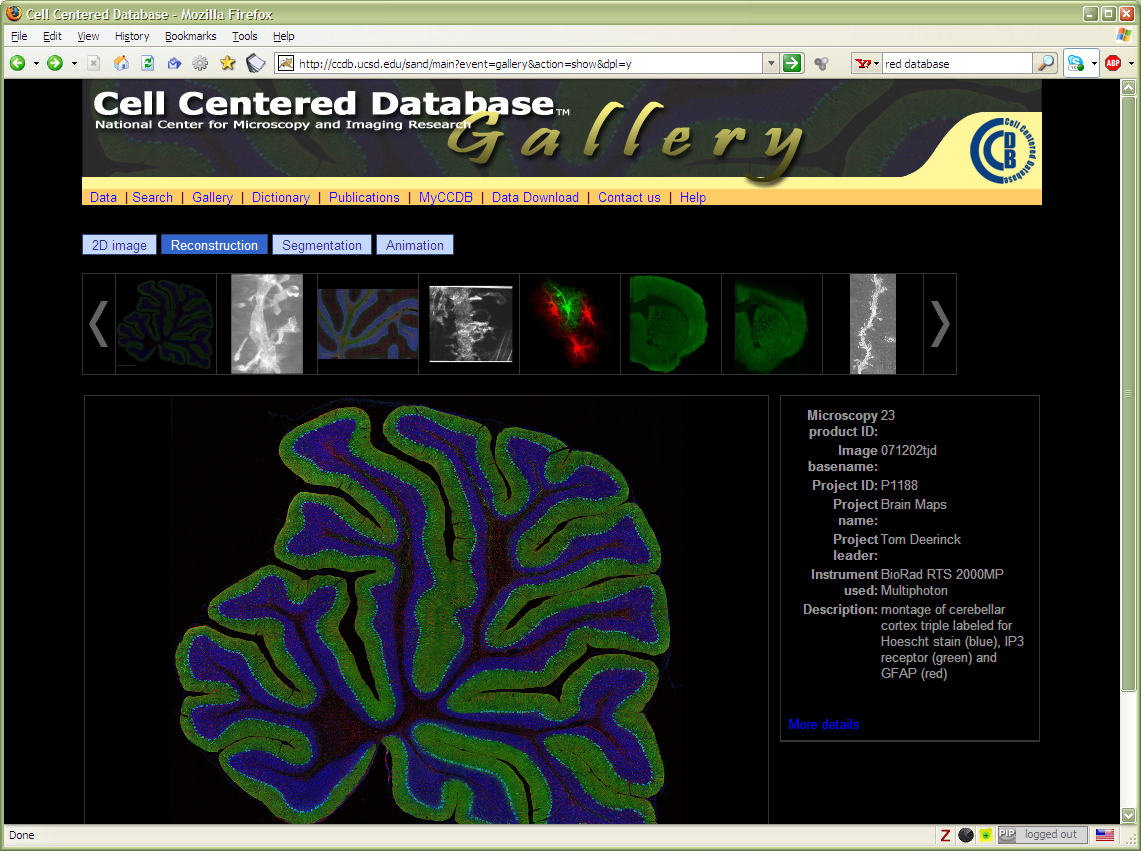 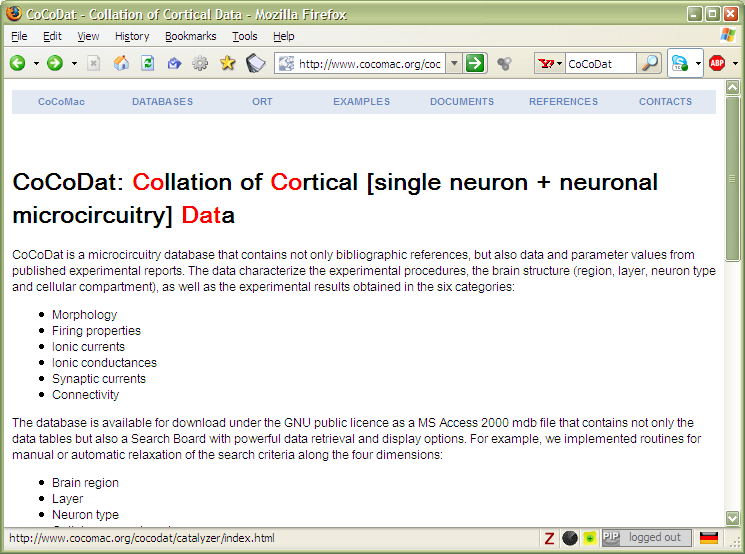 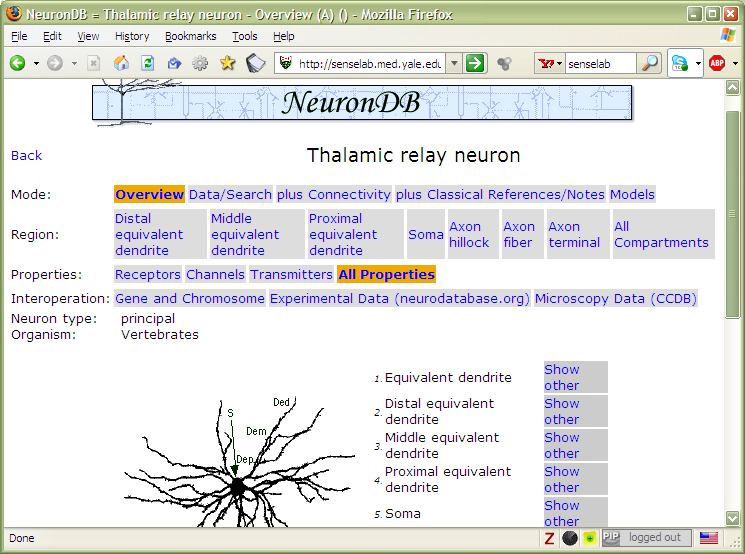 And the problem is real…
Data on the Web is not enough…
We need a proper infrastructure for a real Web of Data
data is available on the Web
accessible via standard Web technologies
data are interlinked over the Web
i.e., data can be integrated over the Web
This is where Linked Data come in
I.e.,…  connect the silos
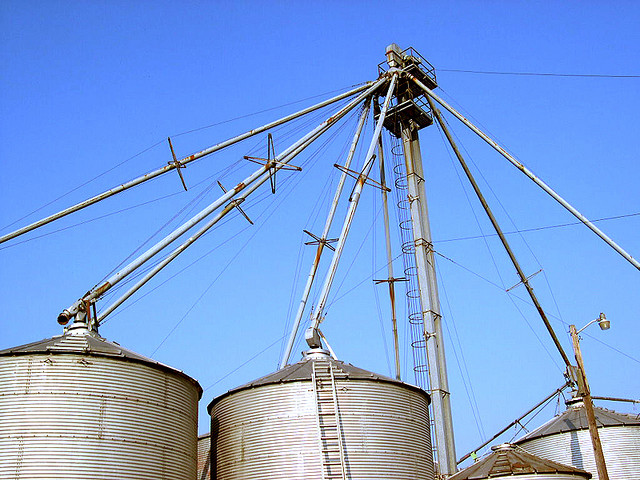 Photo credit “kxlly”, Flickr
Example: Amsterdam fire brigade routing
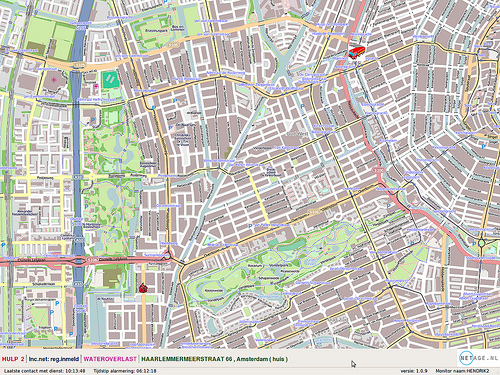 Find the best possible route from the station to the fire
e.g., where are the roadblocks?
Use and integrate available city data
Also: republish the structured data for others to use!
Courtesy of Bart van Leeuwen, Amsterdam Fire Service, The Netherlands
In what follows…
We will use a simplistic example to introduce the main technical concepts
The rough structure of data integration
Map the various data onto an abstract data representation
make the data independent of its internal representation…
Merge the resulting representations
Start making, e.g., queries on the whole!
queries not possible on the individual data sets
We start with a book...
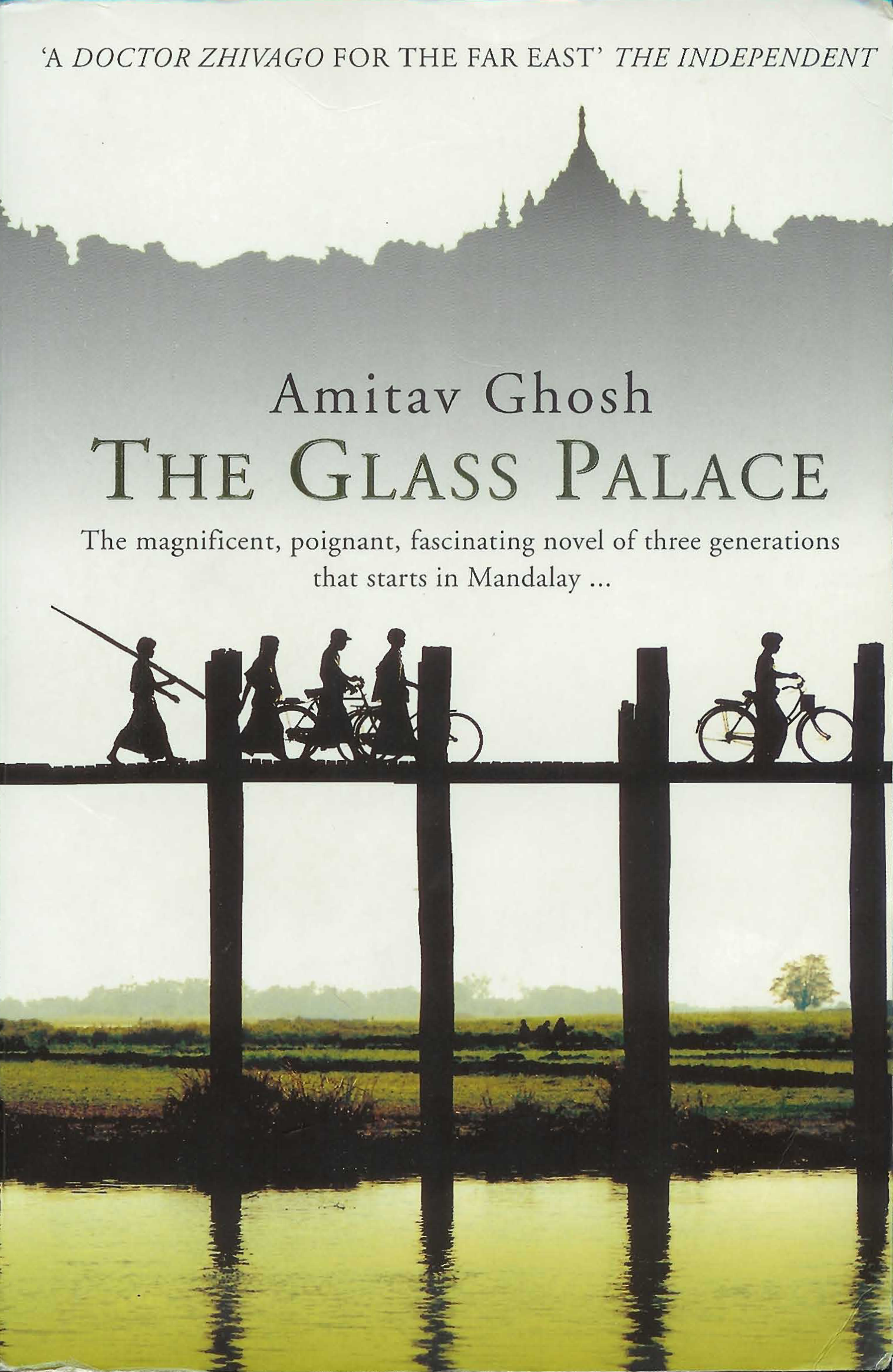 A simplified bookstore data (dataset “A”)
1st: export your data as a set of relations
a:title
The Glass Palace
http://…isbn/000651409X
a:year
2000
a:publisher
a:city
London
a:author
a:p_name
Harper Collins
a:name
a:homepage
http://www.amitavghosh.com
Ghosh, Amitav
Some notes on the exporting the data
Relations form a graph
the nodes refer to the “real” data or contain some literal
how the graph is represented in machine is immaterial for now
Same book in French…
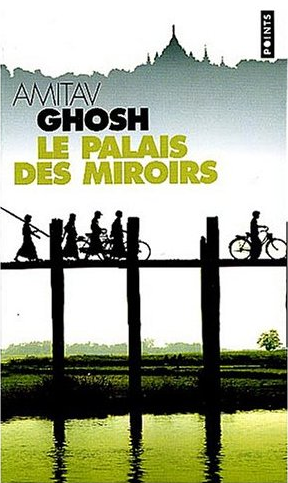 Another bookstore data (dataset “F”)
2nd: export your second set of data
http://…isbn/000651409X
Le palais des miroirs
f:original
f:titre
f:auteur
http://…isbn/2020386682
f:traducteur
f:nom
f:nom
Ghosh, Amitav
Besse, Christianne
3rd: start merging your data
a:title
The Glass Palace
http://…isbn/000651409X
a:year
2000
a:publisher
a:city
London
a:author
Harper Collins
a:p_name
a:name
http://…isbn/000651409X
a:homepage
Le palais des miroirs
f:original
Ghosh, Amitav
http://www.amitavghosh.com
f:titre
f:auteur
http://…isbn/2020386682
f:traducteur
f:nom
f:nom
Ghosh, Amitav
Besse, Christianne
3rd: start merging your data (cont)
a:title
The Glass Palace
http://…isbn/000651409X
a:year
2000
Same URI!
a:publisher
a:city
London
a:author
Harper Collins
a:p_name
a:name
http://…isbn/000651409X
a:homepage
Le palais des miroirs
f:original
Ghosh, Amitav
http://www.amitavghosh.com
f:titre
f:auteur
http://…isbn/2020386682
f:traducteur
f:nom
f:nom
Ghosh, Amitav
Besse, Christianne
3rd: start merging your data
a:title
The Glass Palace
http://…isbn/000651409X
a:year
2000
a:publisher
a:city
London
a:author
Harper Collins
a:p_name
f:original
a:name
f:auteur
a:homepage
Le palais des miroirs
Ghosh, Amitav
http://www.amitavghosh.com
f:titre
http://…isbn/2020386682
f:traducteur
f:nom
f:nom
Ghosh, Amitav
Besse, Christianne
Start making queries…
User of data “F” can now ask queries like:
“give me the title of the original”
well, … « donnes-moi le titre de l’original »
This information is not in the dataset “F”…
…but can be retrieved by merging with dataset “A”!
However, more can be achieved…
We “feel” that a:author and f:auteur should be the same
But an automatic merge doest not know that!
Let us add some extra information to the merged data:
a:author same as f:auteur
both identify a “Person”
a term that a community may have already defined:
a “Person” is uniquely identified by his/her name and, say, homepage
it can be used as a “category” for certain type of resources
3rd revisited: use the extra knowledge
a:title
The Glass Palace
http://…isbn/000651409X
2000
a:year
Le palais des miroirs
f:original
f:titre
a:publisher
a:city
London
a:author
http://…isbn/2020386682
Harper Collins
a:p_name
f:auteur
r:type
f:traducteur
r:type
a:name
http://…foaf/Person
a:homepage
f:nom
f:nom
Besse, Christianne
Ghosh, Amitav
http://www.amitavghosh.com
Start making richer queries!
User of dataset “F” can now query:
“donnes-moi la page d’accueil de l’auteur de l’original”
well… “give me the home page of the original’s ‘auteur’”
The information is not in datasets “F” or “A”…
…but was made available by:
merging datasets “A” and datasets “F”
adding three simple extra statements as an extra “glue”
Combine with different datasets
Using, e.g., the “Person”, the dataset can be combined with other sources
For example, data in Wikipedia can be extracted using dedicated tools
e.g., the “dbpedia” project can extract the “infobox” information from Wikipedia already…
Merge with Wikipedia data
a:title
The Glass Palace
http://…isbn/000651409X
2000
a:year
Le palais des miroirs
f:original
f:titre
a:publisher
a:city
London
a:author
http://…isbn/2020386682
Harper Collins
a:p_name
f:auteur
r:type
f:traducteur
a:name
r:type
http://…foaf/Person
a:homepage
f:nom
f:nom
r:type
Besse, Christianne
Ghosh, Amitav
http://www.amitavghosh.com
foaf:name
w:reference
http://dbpedia.org/../Amitav_Ghosh
Merge with Wikipedia data
a:title
The Glass Palace
http://…isbn/000651409X
2000
a:year
Le palais des miroirs
f:original
f:titre
a:publisher
a:city
London
a:author
http://…isbn/2020386682
Harper Collins
a:p_name
f:auteur
r:type
f:traducteur
a:name
r:type
http://…foaf/Person
a:homepage
f:nom
f:nom
r:type
w:isbn
Besse, Christianne
Ghosh, Amitav
http://www.amitavghosh.com
http://dbpedia.org/../The_Glass_Palace
foaf:name
w:reference
w:author_of
http://dbpedia.org/../Amitav_Ghosh
w:author_of
http://dbpedia.org/../The_Hungry_Tide
w:author_of
http://dbpedia.org/../The_Calcutta_Chromosome
Merge with Wikipedia data
a:title
The Glass Palace
http://…isbn/000651409X
2000
a:year
Le palais des miroirs
f:original
f:titre
a:publisher
a:city
London
a:author
http://…isbn/2020386682
Harper Collins
a:p_name
f:auteur
r:type
f:traducteur
a:name
r:type
http://…foaf/Person
a:homepage
f:nom
f:nom
r:type
w:isbn
Besse, Christianne
Ghosh, Amitav
http://www.amitavghosh.com
http://dbpedia.org/../The_Glass_Palace
foaf:name
w:reference
w:author_of
http://dbpedia.org/../Amitav_Ghosh
w:born_in
http://dbpedia.org/../Kolkata
w:author_of
http://dbpedia.org/../The_Hungry_Tide
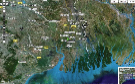 w:lat
w:long
w:author_of
http://dbpedia.org/../The_Calcutta_Chromosome
Is that surprising?
It may look like it but, in fact, it should not be…
What happened via automatic means is done every day by Web users!
The difference: a bit of extra rigour so that machines could do this, too
It could become even more powerful
We could add extra knowledge to the merged datasets
e.g., a full classification of various types of library data
geographical information
etc.
This is where vocabularies, extra rules, etc., come in
vocabularies can be relatively simple and small, or huge, or anything in between…
Even more powerful queries can be asked as a result
What did we do?
We identified, uniquely, the pieces of data
We used URI-s to do that
we have the usual Web technologies at our disposal
De-referencing those URIs usually returns useful information
remember the way we could explore the wikipedia/dbpedia data
We abstracted out of the specific data representation; concentrated on the links among data points
We could also deduce, in some cases, new information
So where is the “Linked Data”?So where is the “Semantic Web”?
The Semantic Web provides technologies to make such integration possible 
Linked Data is a set of general principles whose realizations are (usually) based on Semantic Web technologies
Hopefully you get a full picture at the end of the tutorial…
The Basis: RDF
RDF triples
Let us begin to formalize what we did!
we “connected” the data…
but a simple connection is not enough… data should be named somehow
hence the RDF Triples: a labelled connection between two resources
RDF triples (cont.)
An RDF Triple (s,p,o) is such that:
“s”, “p” are URI-s, ie, resources on the Web; “o” is a URI or a literal
“s”, “p”, and “o” stand for “subject”, “property”, and “object”
here is the complete triple:
(<http://…isbn…6682>, <http://…/original>, <http://…isbn…409X>)
RDF is a general model for such triples (with machine readable formats like RDF/XML, Turtle, N3, RDFa, Json, …)
RDF triples (cont.)
Resources can use any URI
http://www.example.org/file.html#home 
http://www.example.org/form?a=b&c=d
doi:10.3998/3336451.0004.203
RDF triples form a directed, labeled graph (the best way to think about them!)
the abstract concepts are serialized in XML, Turtle, JSON-LD, …
A simple RDF example (in RDF/XML)
http://…isbn/2020386682
f:original
f:titre
http://…isbn/000651409X
Le palais des miroirs
<rdf:Description rdf:about="http://…/isbn/2020386682">
    <f:titre xml:lang="fr">Le palais des mirroirs</f:titre>
    <f:original rdf:resource="http://…/isbn/000651409X"/>
</rdf:Description>
(Note: namespaces are used to simplify the URI-s)
A simple RDF example (in Turtle)
http://…isbn/2020386682
f:original
f:titre
http://…isbn/000651409X
Le palais des miroirs
<http://…/isbn/2020386682>
    f:titre "Le palais des mirroirs"@fr ;
    f:original <http://…/isbn/000651409X> .
RDF in programming practice
For example, using Python+RDFLib:
a “Graph” object is created
the RDF file is parsed and results stored in the Graph
the Graph offers methods to retrieve:
triples
(property, object) pairs for a specific subject
(subject, property) pairs for specific object
etc.
the rest is conventional programming…
Similar tools exist in Java, PHP, etc.
Python example using RDFLib
# create a graph from a file
  graph = rdflib.Graph()
  graph.parse("filename.rdf", format="rdfxml")
  # take subject with a known URI
  subject = rdflib.URIRef("URI_of_Subject")
  # process all properties and objects for this subject
  for (s,p,o) in graph.triples((subject,None,None)) :
    do_something(p,o)
But programming is not for everyone
Not everyone wants to program
On a higher level of abstraction:
RDF graphs are “stored”
physical triple stores, databases, etc.
simple RDF files loaded by underlying tools
users can query and update the graph
etc.
Data files in different formats and storage are “viewed” as RDF
“bridges”, APIs between RDB and RDF, CSV and RDF
Example: You publish the raw data…
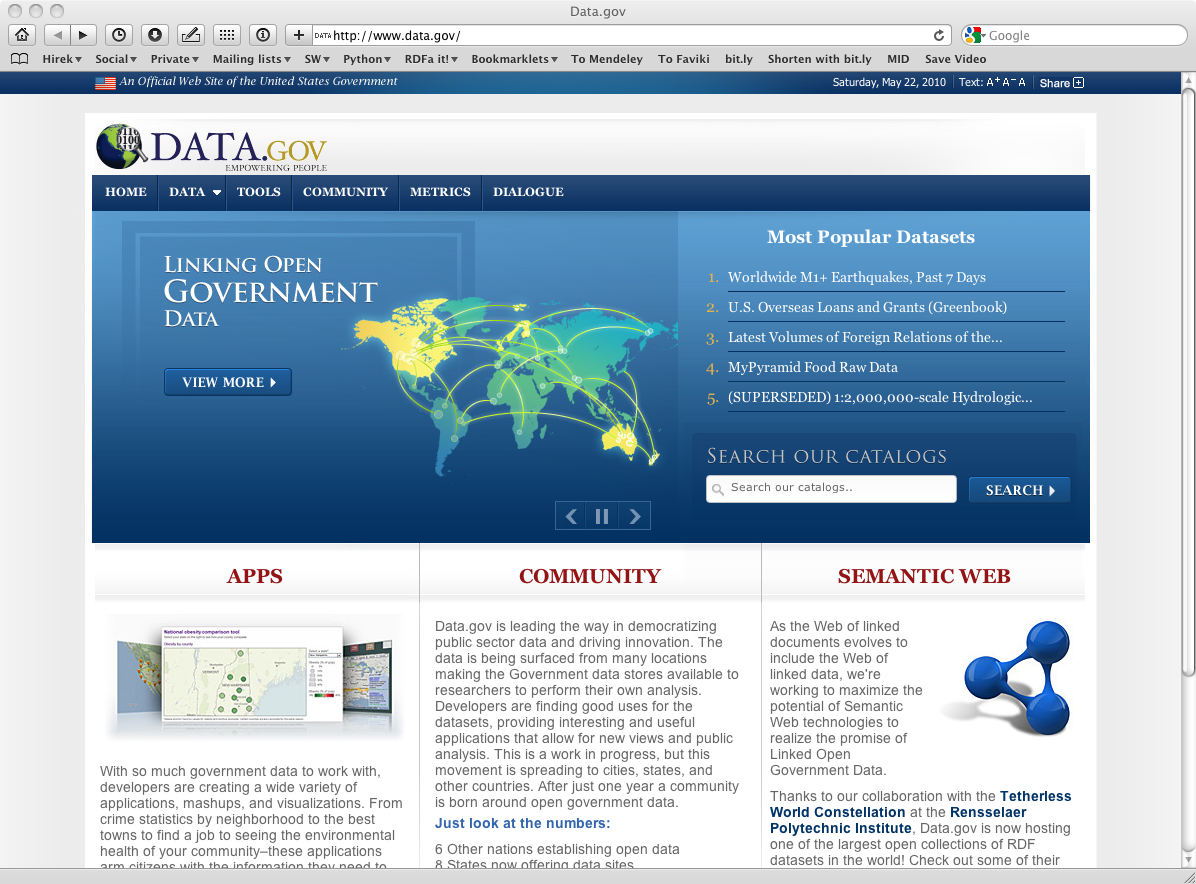 … and others can use it
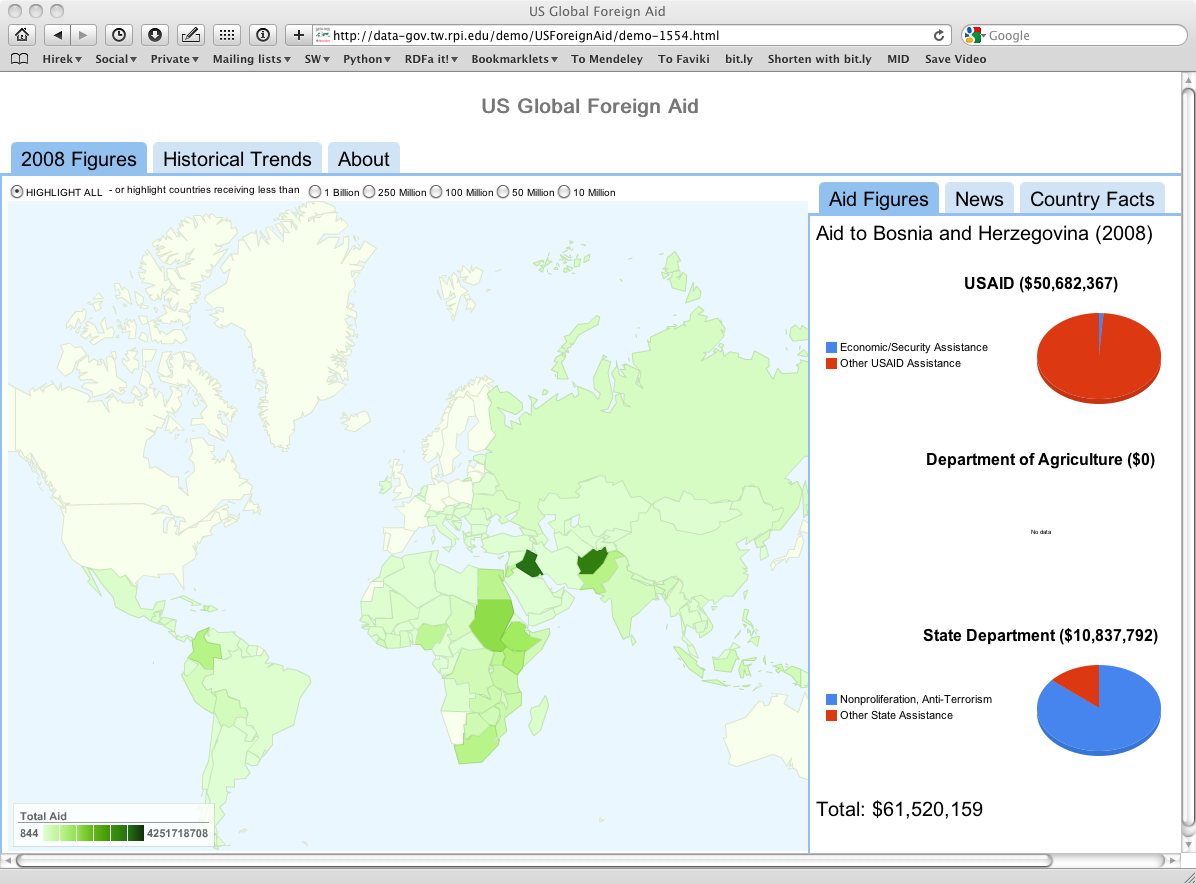 One level higher up: RDFS, Datatypes
Nexus Simulation Credit Erich Bremmer
Need for RDF schemas
First step towards the “extra knowledge”:
define the terms we can use
what restrictions apply
what extra relationships are there?
Officially: “RDF Vocabulary Description Language”
the term “Schema” is retained for historical reasons…
Classes, resources, …
Think of well known traditional vocabularies:
use the term “novel”
“every novel is a fiction”
“«The Glass Palace» is a novel”
etc.
RDFS defines resources and classes:
everything in RDF is a “resource”
“classes” are also resources, but…
…they are also a collection of possible resources (i.e., “individuals”)
“fiction”, “novel”, …
Classes, resources, … (cont.)
Relationships are defined among resources:
“typing”: an individual belongs to a specific class 
“«The Glass Palace» is a novel”
to be more precise: “«http://.../000651409X» is a novel”
“subclassing”: all instances of one are also the instances of the other (“every novel is a fiction”)
RDFS formalizes these notions in RDF
Classes, resources in RDF(S)
rdfs:Class
rdf:type
http://…isbn/000651409X
rdf:type
#Novel
RDFS defines the meaning of these terms
(these are all special URI-s, we just use the namespace abbreviation)
Inferred properties
#Fiction
rdf:type
rdf:subClassOf
http://…isbn/000651409X
rdf:type
#Novel
(<http://…/isbn/000651409X> rdf:type #Fiction)
is not in the original RDF data…
…but can be inferred from the RDFS rules
RDFS environments return that triple, too
Inference: let us be formal…
The RDF Semantics document has a list of entailment rules:
“if such and such triples are in the graph, add this and this”
do that recursively until the graph does not change
The relevant rule for our example:
If:
  uuu rdfs:subClassOf xxx .
  vvv rdf:type uuu .
Then add:
  vvv rdf:type xxx .
Properties
Property is a special class (rdf:Property)
properties are also resources identified by URI-s
There is also a possibility for a “sub-property”
all resources bound by the “sub” are also bound by the other
Range and domain of properties can be specified
i.e., what type of resources serve as object and subject
What does this mean?
Again, new relations can be deduced. Indeed, if
:title
  rdf:type    rdf:Property;
  rdfs:domain :Fiction;
  rdfs:range  rdfs:Literal.

<http://…/isbn/000651409X> :title "The Glass Palace" .
then the system can infer that:
<http://…/isbn/000651409X> rdf:type :Fiction .
Literals
Literals may have a data type
floats, integers, Booleans, etc., defined in XML Schemas
full XML fragments
(Natural) language can also be specified
Examples for datatypes
<http://…/isbn/000651409X>
      :page_number "543"^^xsd:integer ;
      :publ_date   "2000"^^xsd:gYear ;
      :price       "6.99"^^xsd:float .
Vocabularies
Photo credit “Indy Reading Coalition”, Wordpress.com
Vocabularies
Data integration needs agreements on
terms 
“translator”, “author”
categories used 
“Person”, “literature”
relationships among those 
“an author is also a Person…”, “historical fiction is a narrower term than fiction”
ie, new relationships can be deduced
Vocabularies
There is a need for “languages” to define such vocabularies
to define those vocabularies
to assign clear “semantics” on how new relationships can be deduced
But what about RDFS?
Indeed RDFS is such framework:
there is typing, subtyping
properties can be put in a hierarchy
datatypes can be defined
RDFS is enough for many vocabularies
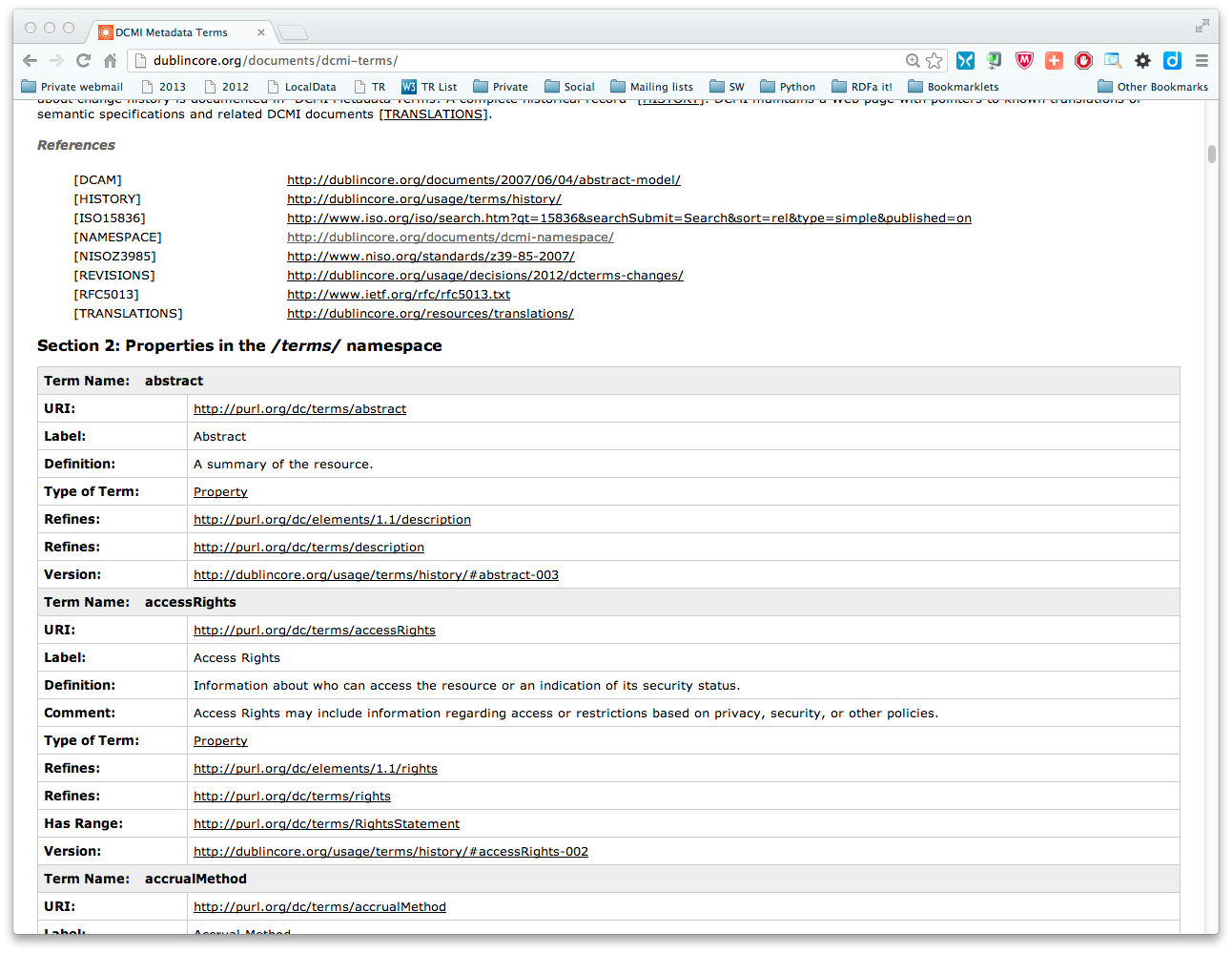 DCTERMS is an RDFS vocabulary
Each term is an RDFS Property or Class identified by a URI
Many property terms have range and domain definitions
Sub-property relationships are also used
dcterms:accessRights
    dcterms:issued "2003-02-15"^^xsl:date ;
    a rdf:Property ;
    rdfs:range dcterms:RightsStatement ;
    rdfs:subPropertyOf dcterms:rights ;
    …
from http://dublincore.org/2012/06/14/dcterms.ttl
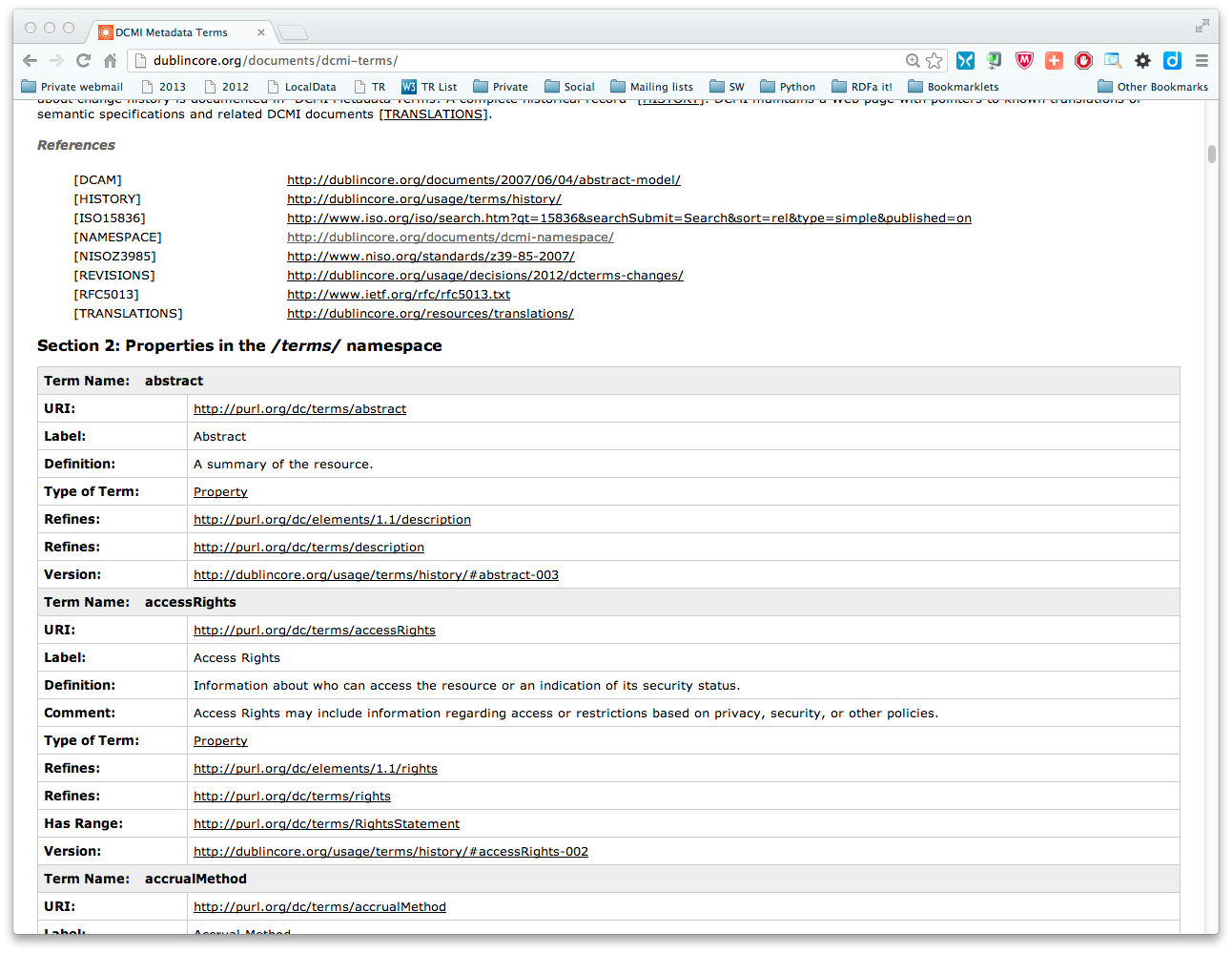 A bit of RDFS can take you far…
Remember the power of merge?
We could have used, in our example:
f:auteur is a sub-property of a:author and vice versa(although we will see other ways to do that…)
Of course, in some cases, more complex knowledge is necessary (see later…)
Example: Find the right experts at NASA
Expertise locater for nearly 70,000 NASA civil servants, using RDF integration techniques over 6 or 7 geographically distributed databases, data sources, and web services…
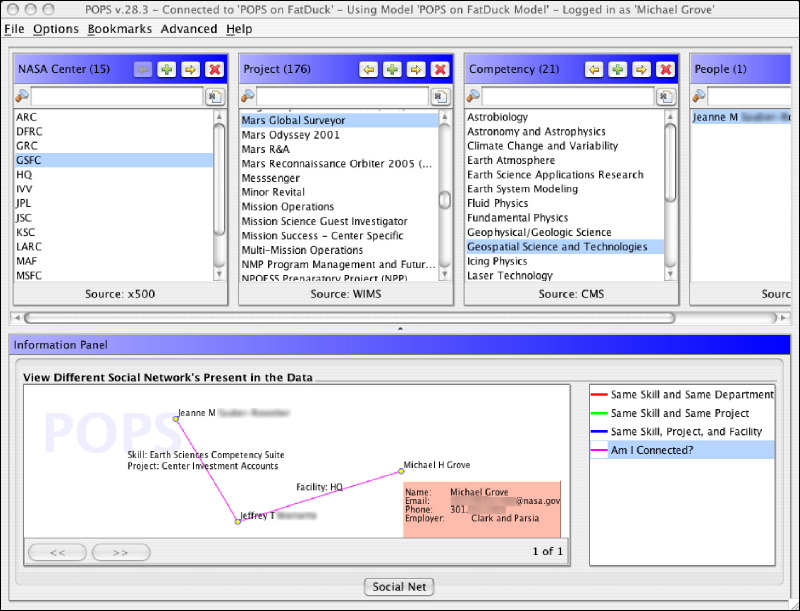 Michael Grove, Clark & Parsia, LLC, and Andrew Schain, NASA, (SWEO Case Study)
[Speaker Notes: The use internal ontologies/vocabularies to describe the knowledge areas, and a combination of the RDF data and that ontology to search through the (integrated) databases for a specific knowledge expertise. The dump is from a faceted browser developed by the company to view result data.]
Linked Data
“Linking Open Data” Project
Goal: “expose” open datasets in RDF
Set RDF links among the data items from different datasets
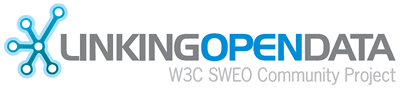 [Speaker Notes: The important point here is that (1) the data becomes available to the World via a unified format (ie, RDF), regardless on how it is stored inside and (2) the various datasets are interlinked together, ie, they are not independent islands. Dbpedia is probably the most important 'hub' in the project.]
The LOD “cloud”
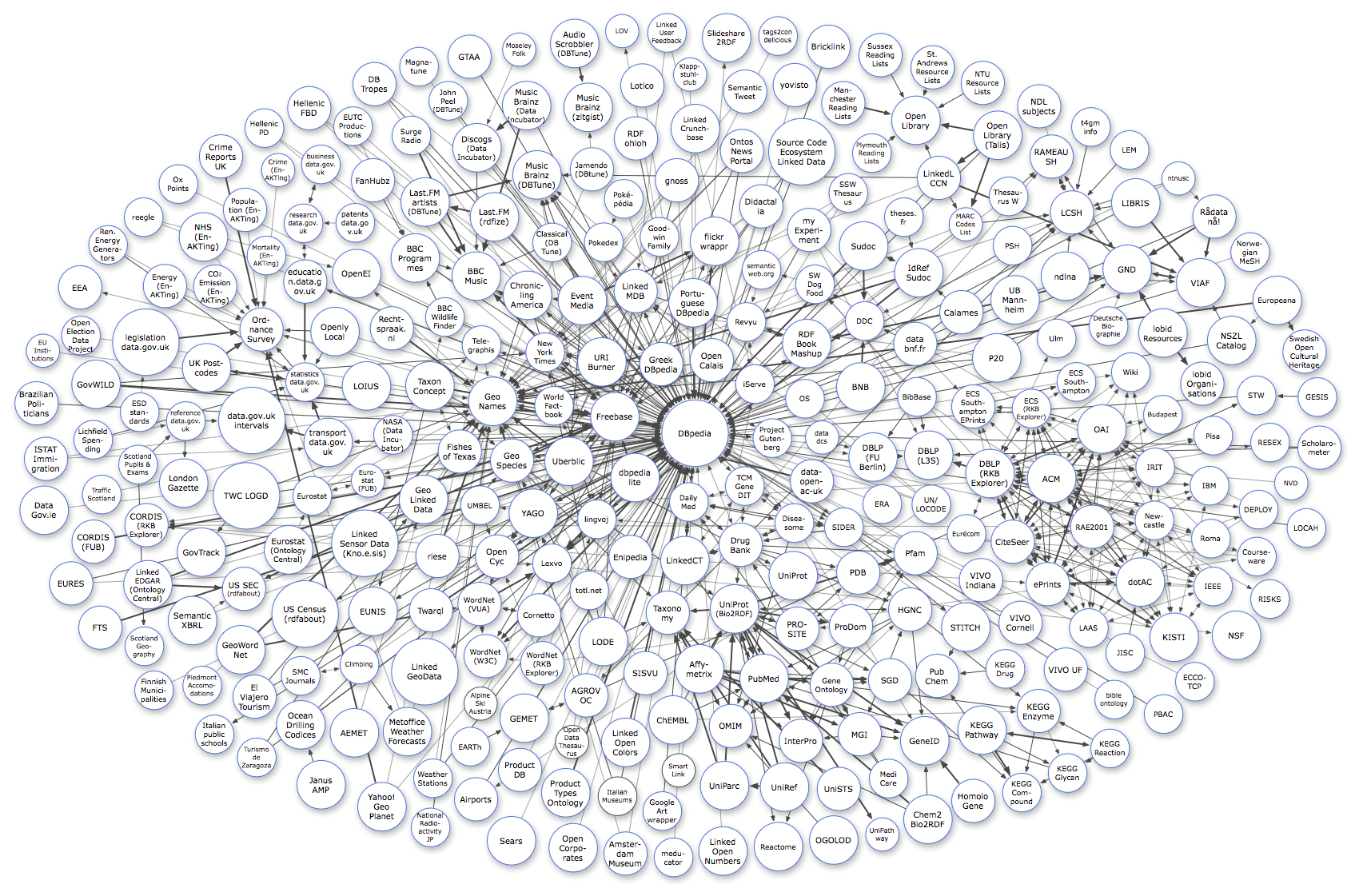 Linked Data Principlesa.k.a. is your data 5 Star?
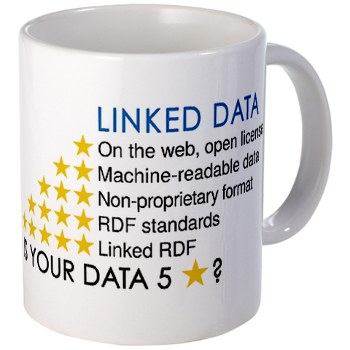 Available on the Web in some format (i.e., use URI to access the data)

Available as machine-readable structured data (e.g., excel instead of an image scan)

As before, but using a non-proprietary format (e.g., CSV instead of excel)

All the above, plus use open standards (RDF & Co.) to identify things, so that people could point at your stuff

All the above, plus link your data to other people’s data to provide context
Linked Data ≈ 5 Star Data(or a collection of 5 Star Data)
Linked Open Data ≈ Linked Data without access restrictions
[Speaker Notes: The devil is in the details, but it is o.k. as an approximation!]
An important distinction
Linked Data is based on RDF, but
in pure RDF, URI-s are used “simply” as unique identifiers
it is o.k. to use non-referenceable URI-s like ISBN URN-s, or DOI URN-s
in Linked Data URI-s should really really be de-referenceable
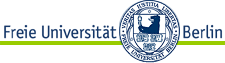 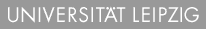 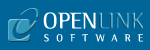 Example data source: DBpedia
DBpedia is a community effort to
extract structured (“infobox”) information from Wikipedia
provide a query endpoint to the dataset
interlink the DBpedia dataset with other datasets on the Web
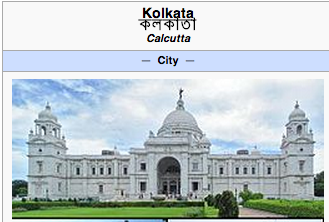 Extracting structured data from Wikipedia
@prefix dbpedia <http://dbpedia.org/resource/>.
@prefix dbterm  <http://dbpedia.org/property/>.

dbpedia:Kolkata  dbpprop:officialName "Kolkata" ;  dbpprop:longd "88" ;
  dbpprop:longm "22" ;
  dbpprop:longew "E" ;
  foaf:homage <http://www.kmcgov.in> ;
  dbpedia-owl:populationTotal "4486679" ;
  dbpprop:areaTotalKm "185" ;
  ...
dbpedia:Amitav_Ghosh
  dbbedia-owl:birthPlace dbpedia:Kolkata ;
  ...
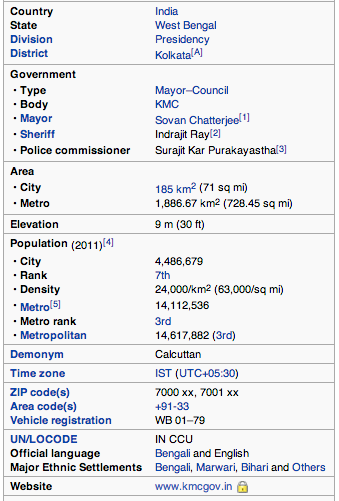 [Speaker Notes: The right hand portion of the wiki side is what is referred to as 'infobox'. The left side is the dbpedia content as made available.]
Links among open datasets
<http://dbpedia.org/resource/Kolkata>  owl:sameAs freebase:Kolkata ;
  owl:sameAs <http://sws.geonames.org/1275004> ;
  owl:sameAs <http://ru.dbpedia.org/resources/Калькутта> ;
  ...
<http://sws.geonames.org/1275004>
  rdfs:seeAlso <http://dbpedia.org/resource/Kolkata>
  wgs84_pos:lat "22.56263" ;
  wgs84_pos:long "88.36304";
  gn:parentCountry <http://sws.geonames.org/1269750> ;
 ...
Processors can switch automatically from one to the other…
[Speaker Notes: This is the important point: this is why this is Linking open data. What the community does (and this is a community project) is to make agreements on how the different datasets can be linked and then the linkage is done automatically by the 'bridges' that map the public datasets into RDF. Eg, geonames is a public dataset by geonames.org and dbpedia is, well... wikipedia:-)]
The importance of Linked Data
It provides a core set of data that applications can build on
stable references for “things”, 
e.g., http://dbpedia.org/resource/Kolkata/
many many relationships that applications may reuse	
e.g., the BBC application!
a “nucleus” for a larger, semantically enabled Web!
Back to the BBC…
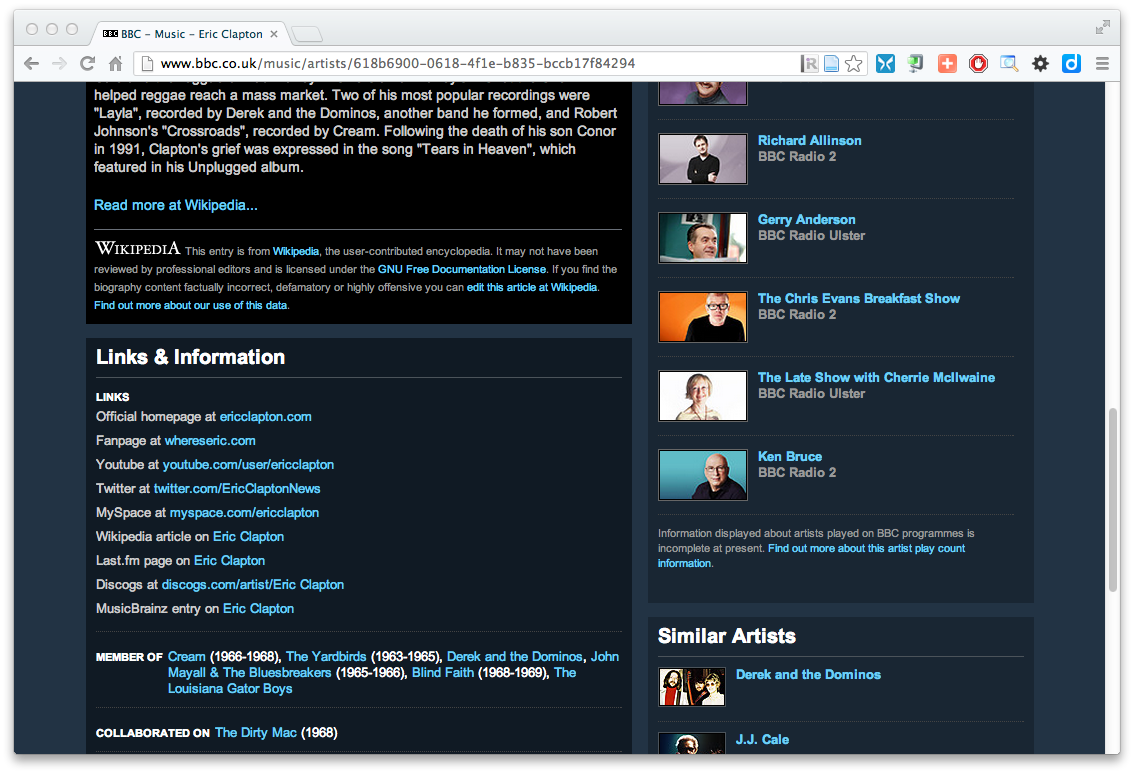 Back to the BBC…
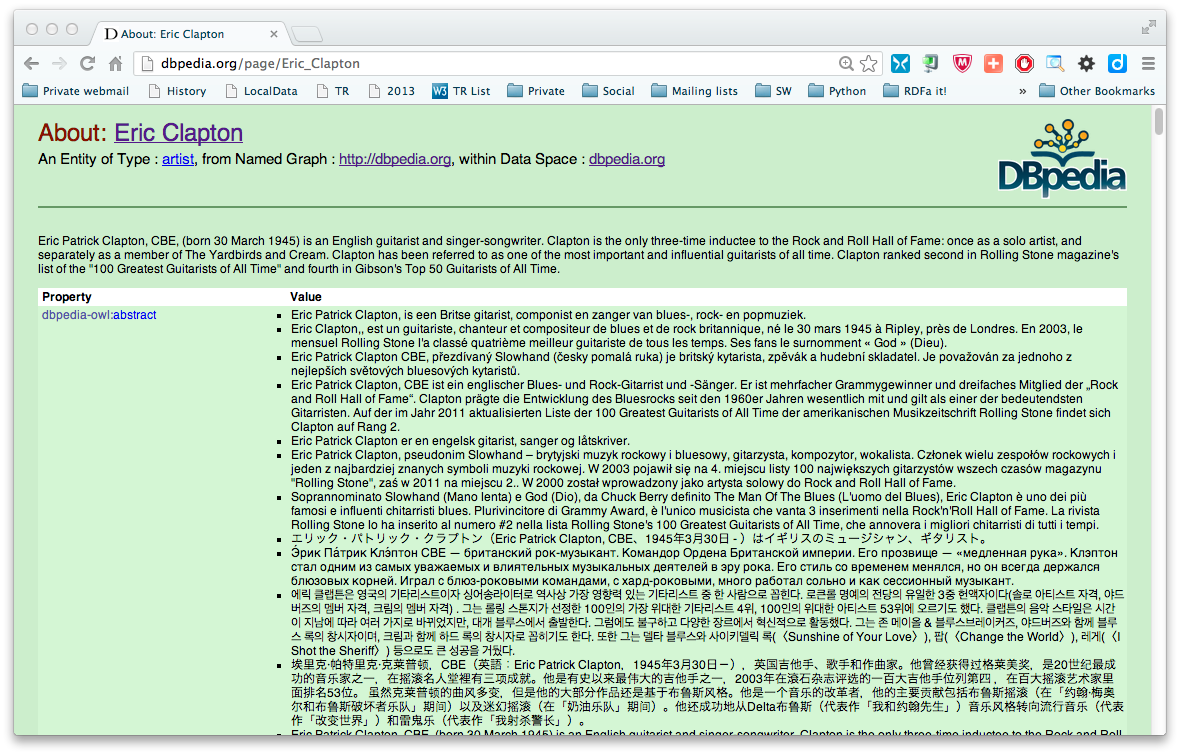 Back to the BBC…
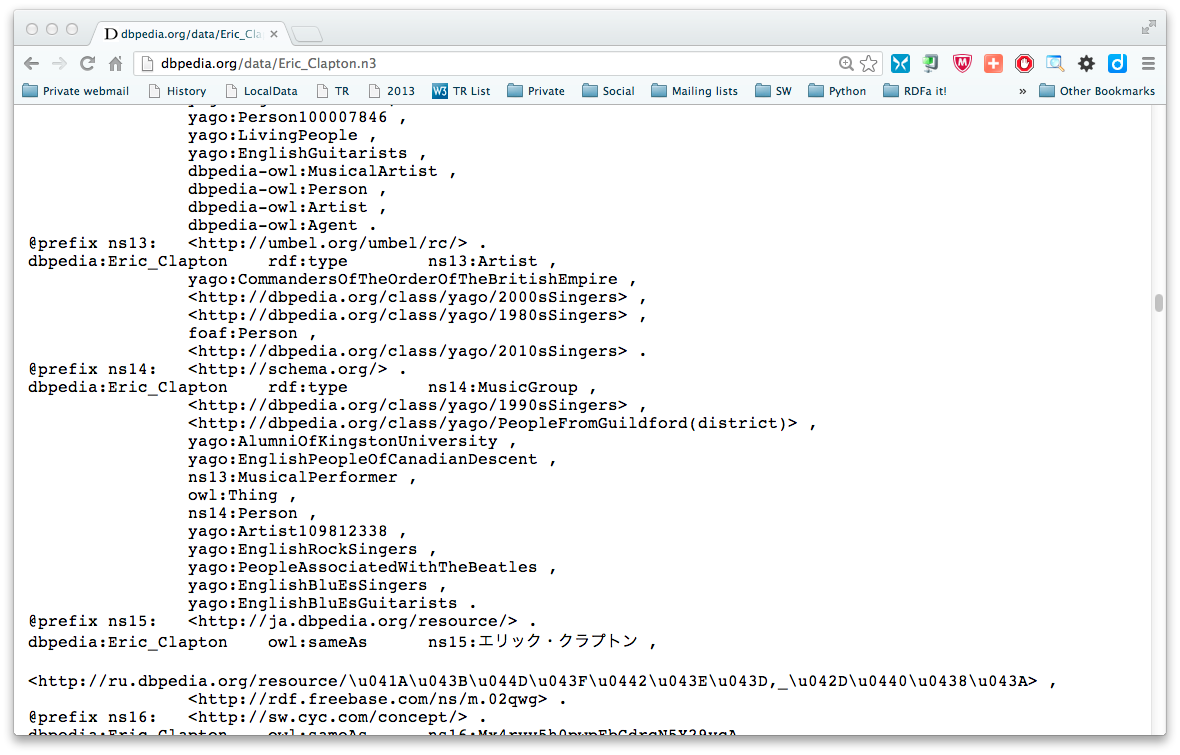 Same dataset, another site
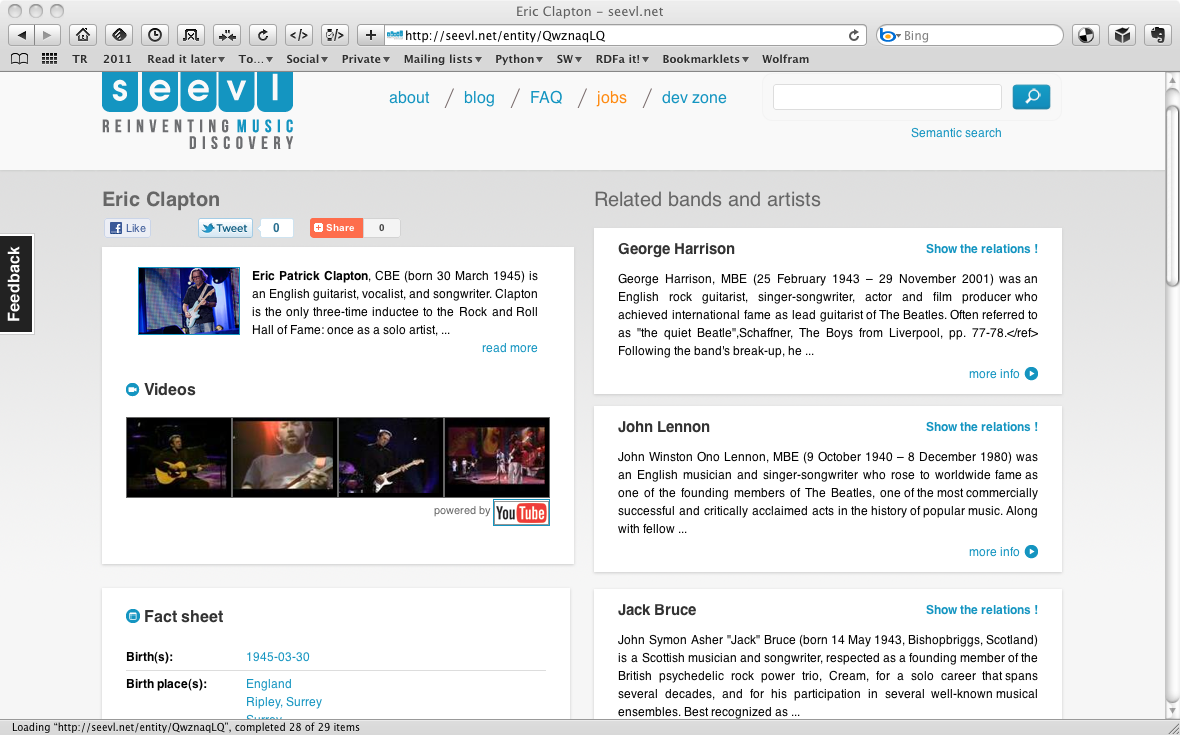 Same dataset, another site
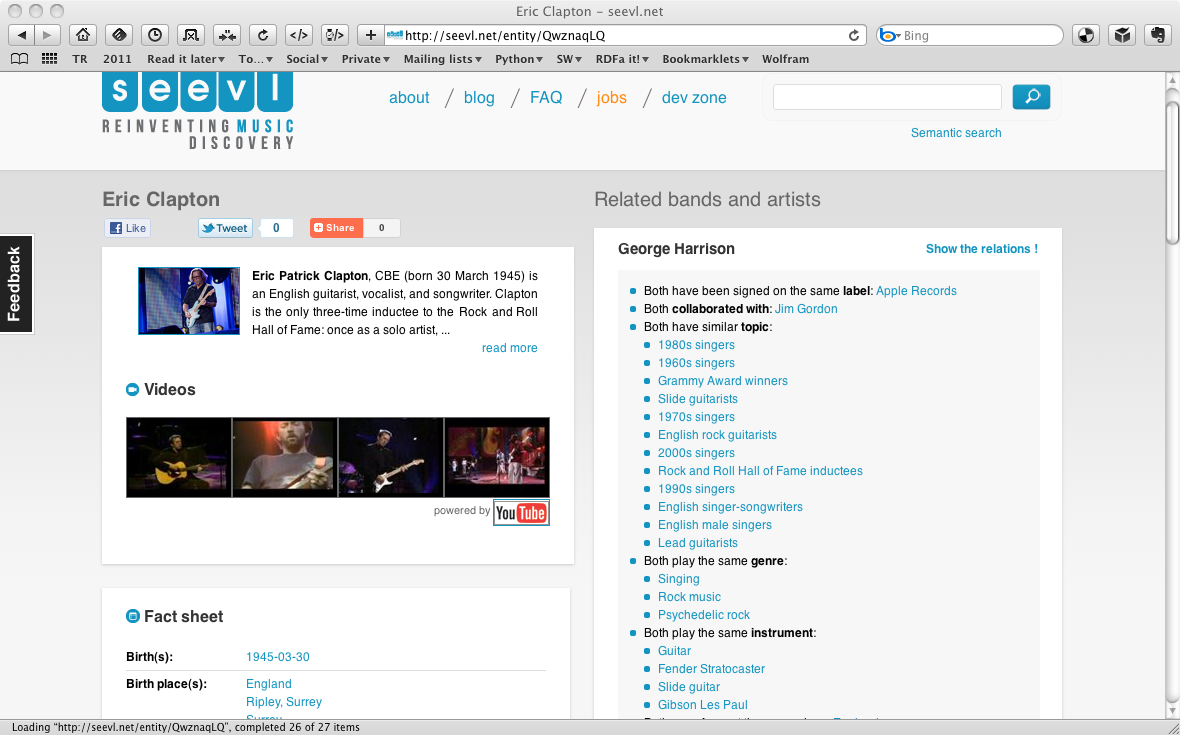 Simplest way to use Linked Data
Use Web technologies! E.g., use HTTP…
extract the data via HTTP GET
interpret the (hopefully RDF) content to, e.g., extract new relationships and resources
Tools are available to do that
although, truth must be said, it is still an evolving world
Example: Simple Application Integration via Linked Data
Application #1
Application #2
HTTP GET, HEAD
Linked Data 
on Server #1
Linked Data 
on Server #2
Example: Simple Application Integration via Linked Data
Public Library
Bookshop
HTTP GET, HEAD
Catalogue
in Library of Congress
Catalogue
in the Centre Pompidou
Read only vs. Read/Write
Currently, Linked Data is dominated by publishing data for read-only usage
creating/updating the data is done “out of band”
The future to read and write Linked Data
Example: Simple Application Integration via Linked Data
Application #1
Application #2
HTTP GET, HEAD
HTTP PUT, DELETE
Linked Data 
on Server #1
Linked Data 
on Server #2
Example: Simple Application Integration via Linked Data
Private Email Client
Corporate Email Client
HTTP GET, HEAD
HTTP PUT, DELETE
Private Address Data
Corporate Contact Data
Linked Data Platform (LDP)
Define an HTTP/RESTful based infrastructure to publish, read, write, or modify linked data
typical usage: data intensive application in a browser, application integration using shared data…
The infrastructure should be easy to implement and install
provides an “entry point” for Linked Data applications!
The work is still ongoing at W3C…
How to Publish RDF?
Credit Andrea Wiggins (anikarenina) on Flickr
Technically: the simple approach
Write RDF/XML, Turtle, etc. “manually”
in some cases that is necessary, but it really does not scale…
Access to Relational Databases
Photo credit “mayhem”, Flickr
Relational Databases and RDF
Many of the data on the Web is, in fact, in RDB-s
Proven technology, huge systems, many vendors…
Data integration on the Web must provide access to RDB-s
RDB data should be “exported” into, e.g., RDF
What is “export”?
“Export” does not necessarily mean physical conversion
for very large databases a “duplication” would not be an option
systems may provide “bridges” to make RDF queries on the fly
result of export is a “logical” view of the RDB content
Simple export: RDF Direct Mapping
A standard RDF “view” of RDB tables
Valid for all RDB-s, independently of the RDB schema
Fundamental approach:
each row is turned into a series of triples with a common subject (subject URI based on primary key value)
column names provide the predicate names
cell contents are the objects as literals
cross-referenced tables are expressed through URI subjects
What DM processor does
An DM processor has access to:
an RDB schema
a database governed by the schema
… and produces an RDF graph using a standard mapping
RDB Schema
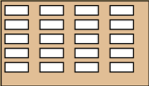 DM Processing
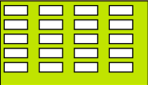 Tables
Result of the Direct Mapping
What do we get?
we have an RDF “view” of the RDB tables
a query against the RDF view may be transformed into an SQL query against the original tables
Direct mapping of the bookshop tables
0006511409X
id_xyz
<Book#Author>
<Book#ISBN>
<Book#Title>
The Glass Palace
<Book/ISBN-0006511409>
<Book#Year>
2000
<Book#ref-Author>
id_xyz
<Person#ID>
<Person/ID-id_xyz>
<Person#Name>
<Person#Homepage>
Ghosh, Amitav
http://www.amitavghosh.com
Result of the Direct Mapping
What do we miss?
an RDF view that is close to our application; a more “natural” view of the data
i.e., the result of the Direct Mapping must be transformed, somehow, into an RDF that an application may use
Direct graph must be transformed
0006511409X
id_xyz
<Book#Author>
<Book#ISBN>
<Book#Title>
The Glass Palace
a:title
The Glass Palace
http://…isbn/000651409X
<Book/ISBN-0006511409>
<Book#Year>
a:year
2000
2000
Property names should be mapped
URI-s should be minted
Literals should be replaced by URI-s
<Book#ref-Author>
id_xyz
a:author
<Person#ID>
<Person/ID-id_xyz>
<Person#Name>
a:name
<Person#Homepage>
a:homepage
http://www.amitavghosh.com
Ghosh, Amitav
http://www.amitavghosh.com
Ghosh, Amitav
Enters R2RML
Separate vocabulary for a finer control of the mapping
gets to the final RDF graph with one processing step
Fundamentals are similar:
each row is turned into a series of triples with a common subject
cross-referenced tables linked via URI-s
Enters R2RML
There is a finer control over the structure of the result graph
the format of the (common) subject URI can be controlled
objects might be URI-s generated on the fly via templates from column names
datatypes can be assigned to literal objects
“virtual” tables can be generated through SQL before processing them through R2RML
R2RML can generate the final RDF ready to be used by an application
What R2RML processor does
An R2RML processor has access to:
an RDB schema
an R2RML instance
a database governed by the schema
… and produces an RDF graph
RDB Schema
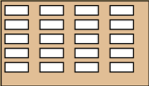 R2RML Processing
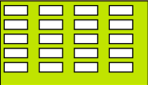 Tables
R2RML Instance
CSV Data
CSV (“Comma Separated Value”) may be the single most widespread format of datasets published on the Web
There is no standard RDF mapping yet, but…
… the structure is very close to a relational table
W3C plans to start a group that will (also) standardize that mapping
pretty much along the lines of the Direct Mapping
Structured data in HTML: 
RDFa & microdata
Photo credit “shetladd”, Flickr
RDF with HTML
By adding some “meta” information, the same source can be reused
typical example: your personal information, like address, should be readable for humans and processable by machines
Some solutions have emerged:
add extra statements in microdata or RDFa that can be converted to RDF
microdata can be used for a (useful) subset of RDF
RDFa is, essentially, a complete serialization of RDF
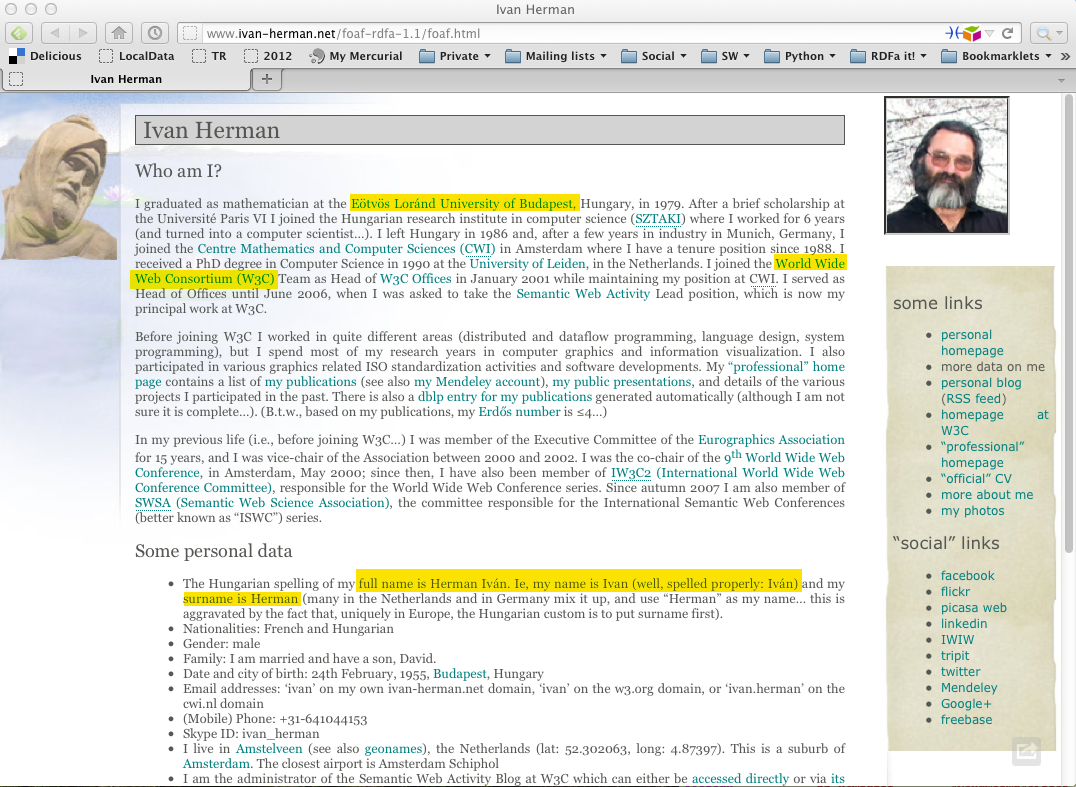 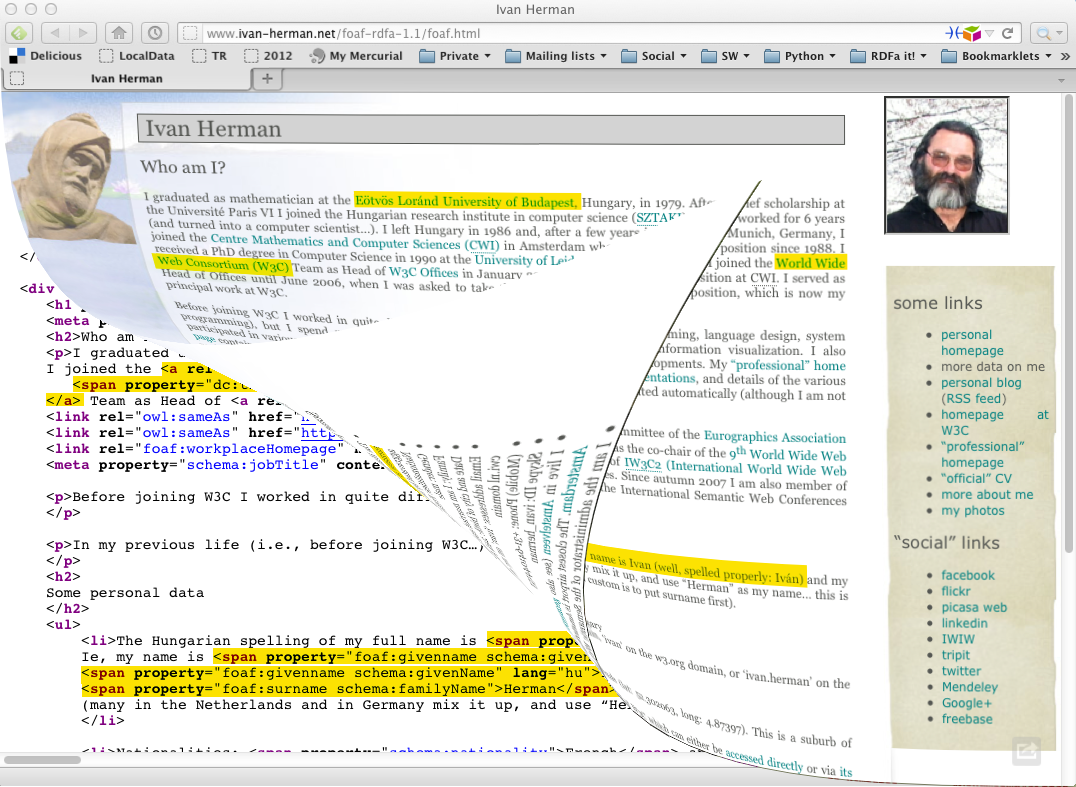 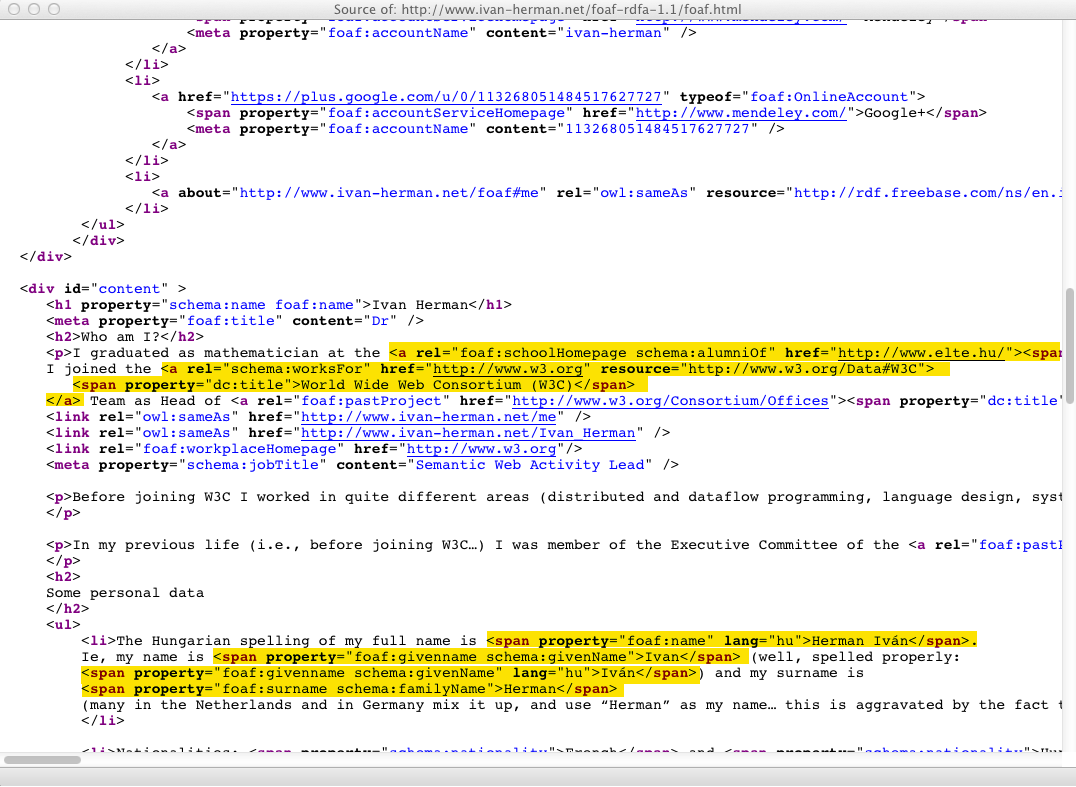 Yielding…
<http://www.ivan-herman.net/foaf#me>
    schema:alumniOf     <http://www.elte.hu> ;
    foaf:schoolHomePage <http://www.elte.hu> ;
    schema:worksFor     <http://www.w3.org/W3C#data> ;
    …
<http://www.elte.hu> 
    dc:title "Eötvös Loránd University of Budapest" .
…
<http://www.w3.org/W3C#data> 
    dc:title "World Wide Web Consortium (W3C)”
…
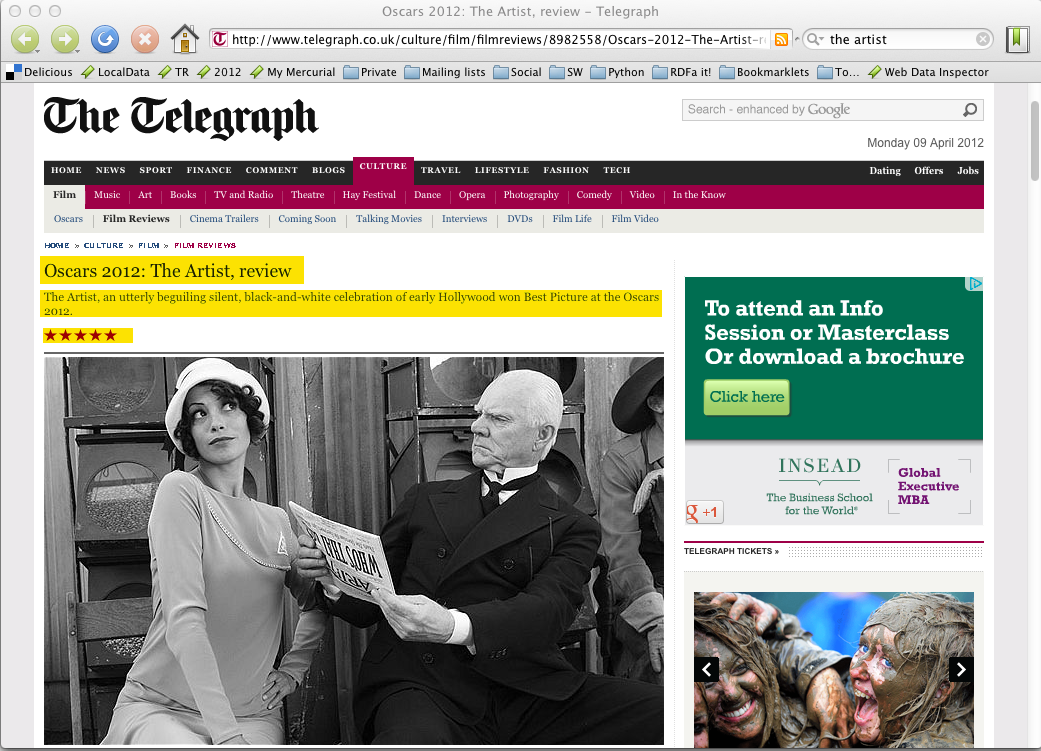 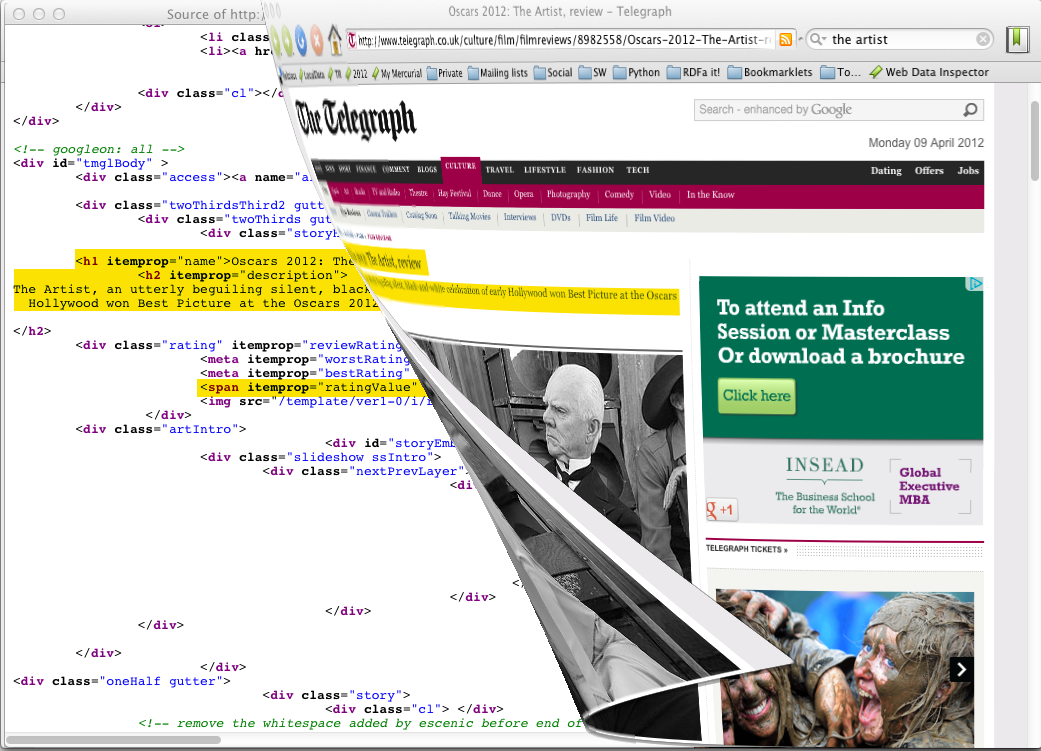 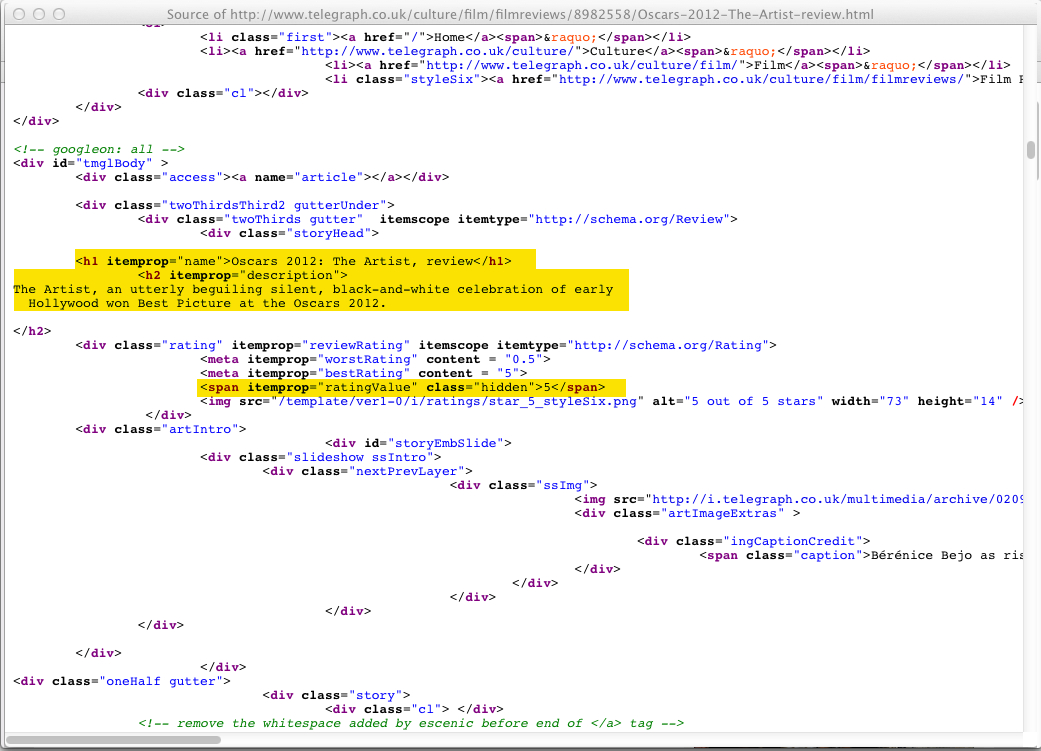 Yielding…
[ rdf:type schema:Review ;
  schema:name "Oscars 2012: The Artist, review" ;
  schema:description "The Artist, an utterly beguiling…" ;
  schema:ratingValue "5" ;
  …
]
schema.org
Schema.org is a cooperation of search engines (Bing, Google, Yahoo!, and Yandex)
It is a large vocabulary that they all understand
The terms are extracted from HTML5+microdata or HTML5+RDFa
the various partners use it for different purposes
it can be used by anyone outside of the search world!
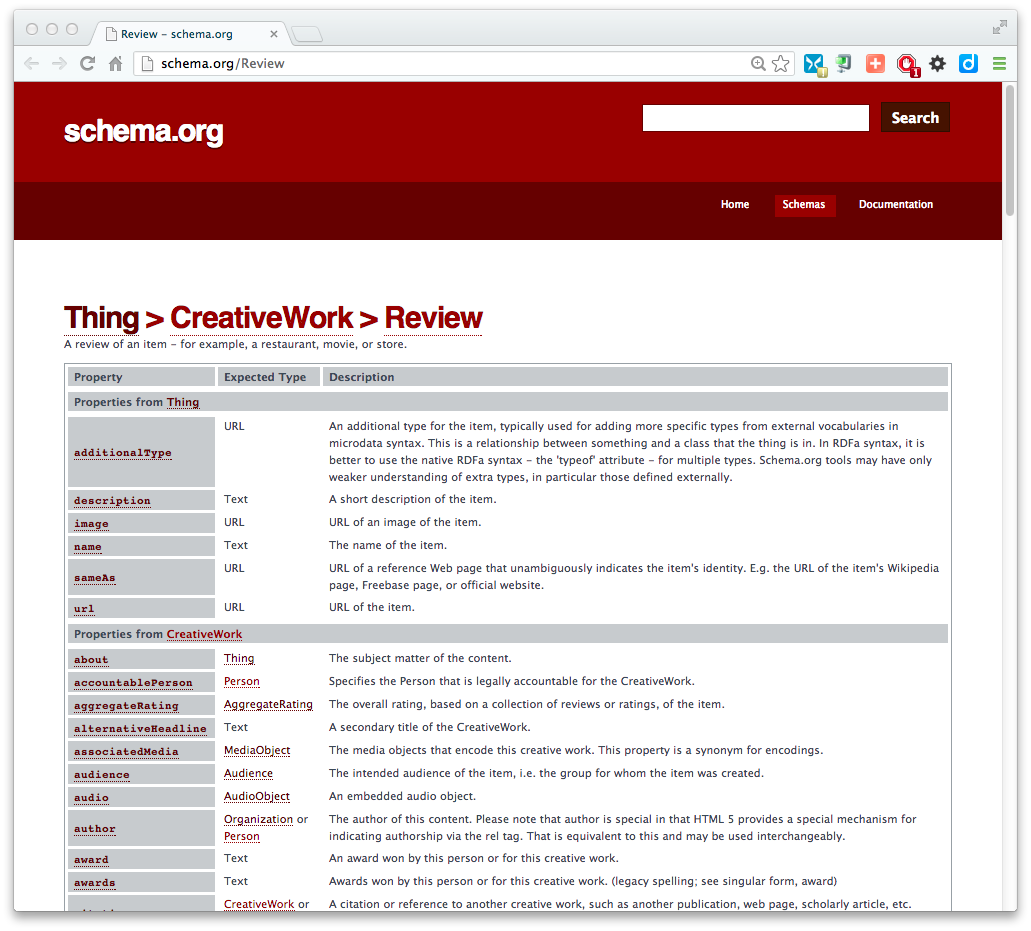 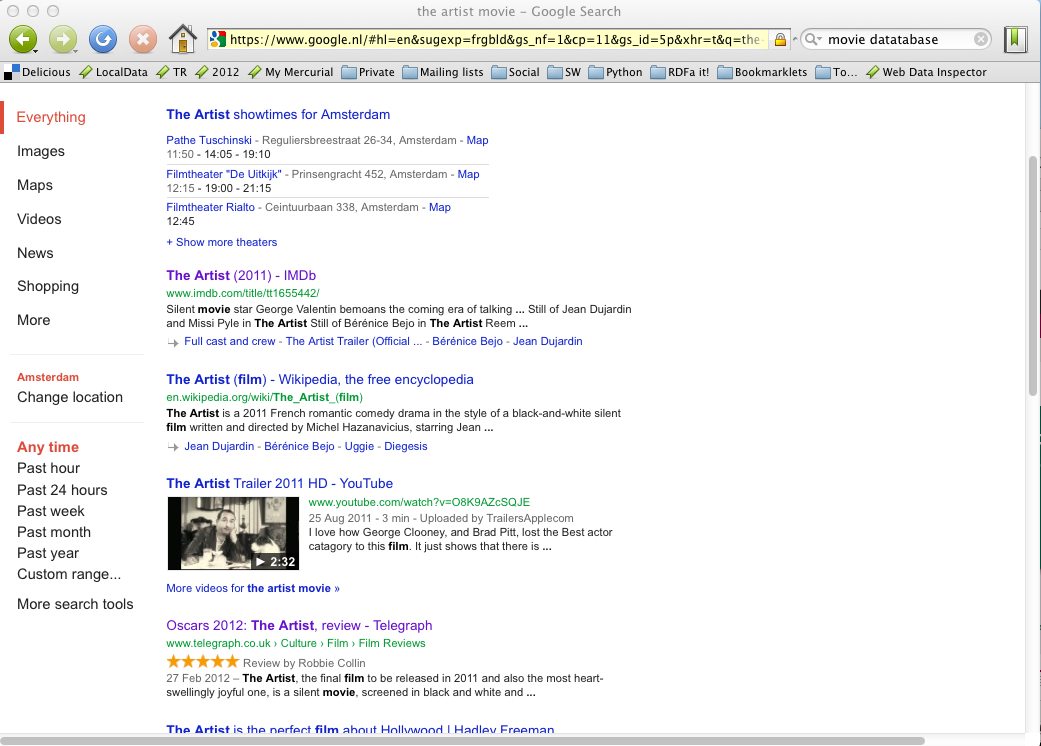 HTML+* can also be generated
CMS systems may generate such data automatically 
e.g., Drupal 7 generates pages with RDFa included
There are a number of plugins to blogging systems
generate HTML+RDFa or HTML+microdata
How to Publish Data?
Credit Andrea Wiggins (anikarenina) on Flickr
Some things to remember if you publish data
Publish your data first, care about sexy user interfaces later!
the “raw data” can become useful on its own right and others may use it
you can add your added value later by providing nice user access
If possible, publish your data in RDF but if you cannot, others may help you in conversions
trust the community…
Add links to other data. “Just” publishing isn’t enough…
Some things to remember if you publish data
Think about persistence and versioning
others may depend on the data you publish…
Be careful about URIs you choose
avoid being very domain dependent; e.g., your institution’s name may change at some point
use some consistent URI structure
e.g. http://publications.europa.edu/{type}/{subtype}
etc.
Avoid reinventing the wheel when choosing vocabularies
Some things to remember if you publish data
Document your data, i.e., provide metadata
there are vocabularies to do this
Data Catalog Vocabulary (DCAT)
Vocabulary of Interlinked Datasets (VoID)
DCTERMS (of course )
vocabularies for licensing (Open Data Commons, government licenses)
this area is still very much in development…
A new group on Best Practices will start at W3C soon
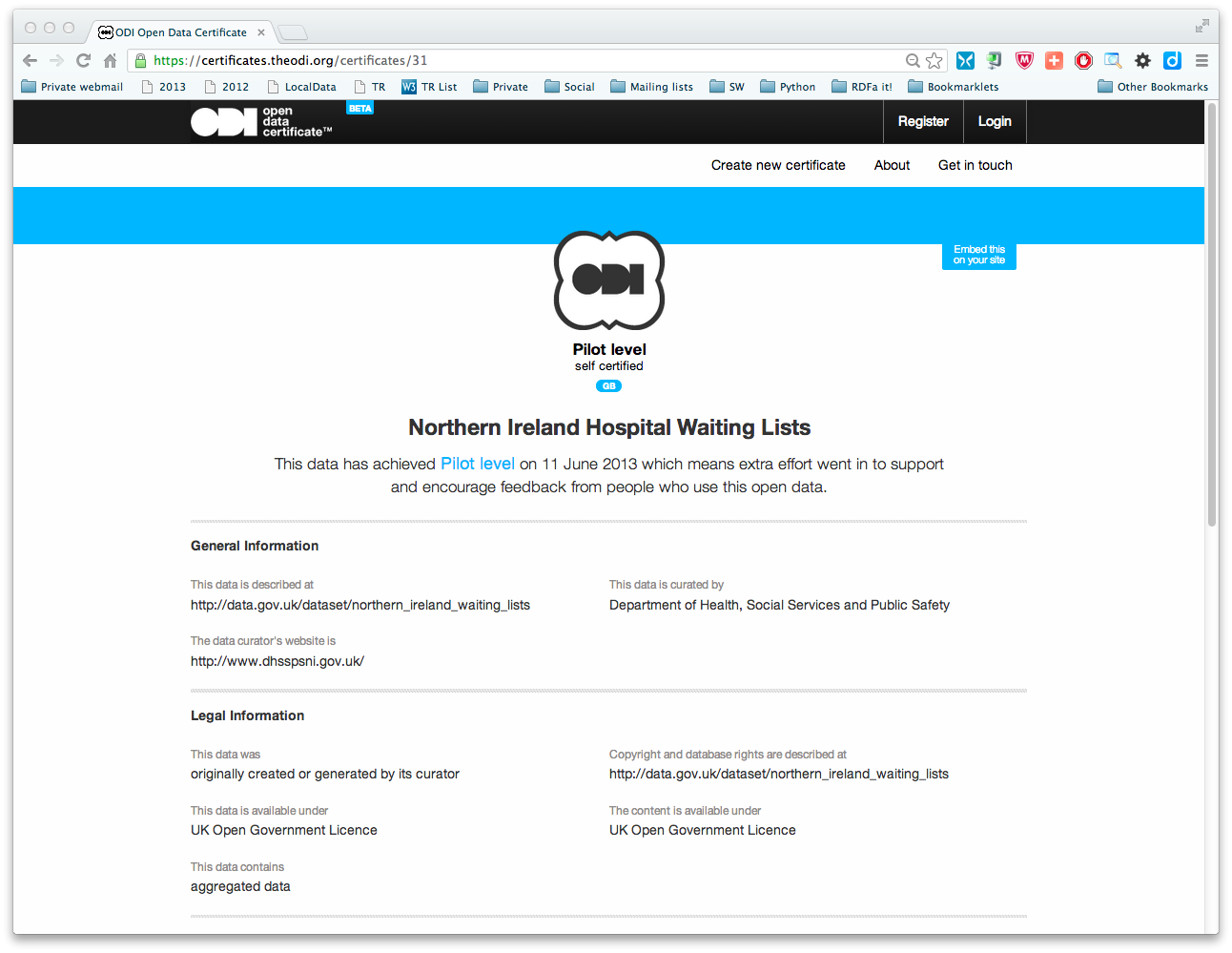 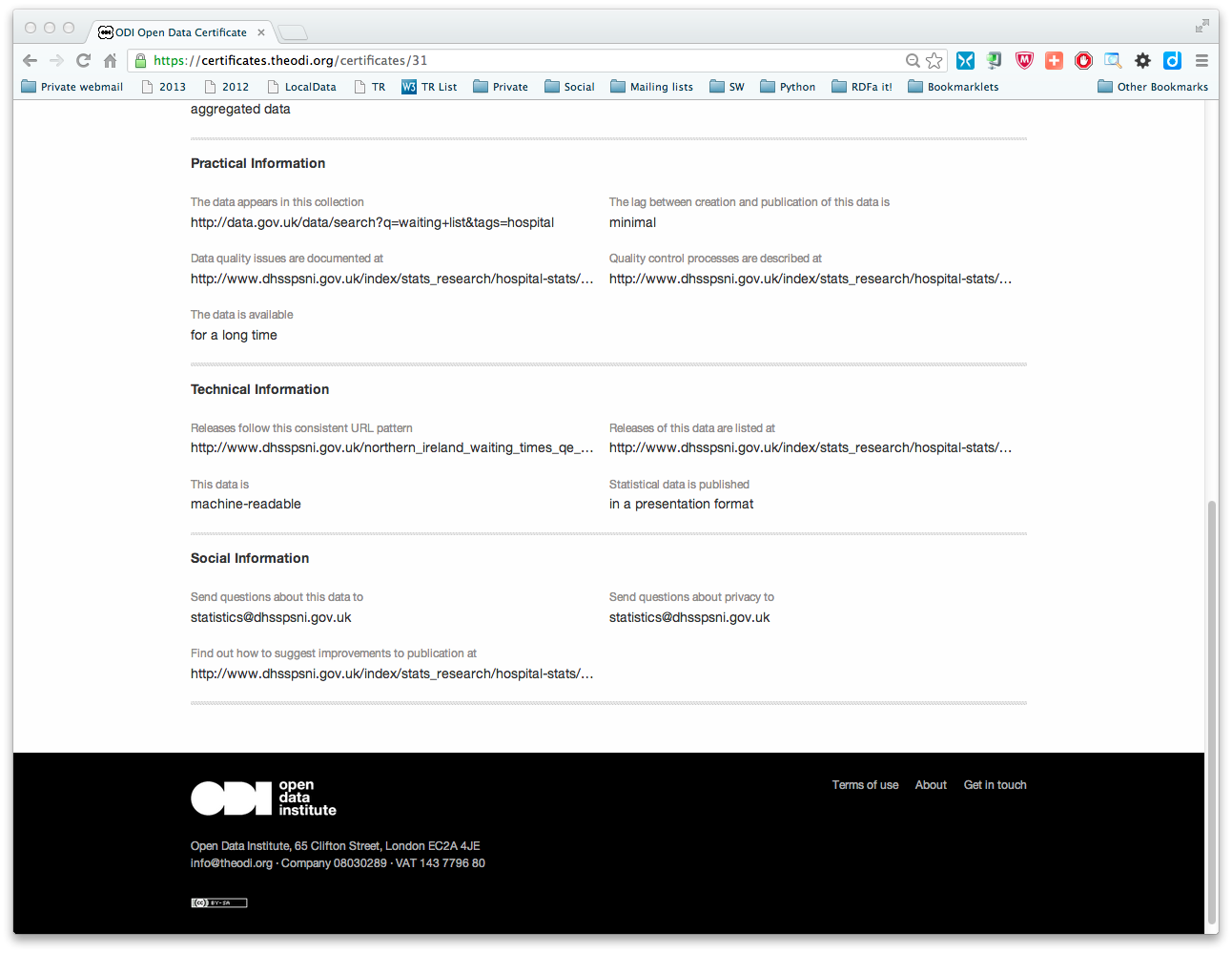 Query and Update RDF: (SPARQL)
Photo credit “reedster”, Flickr
RDF data access
The LDP approach is great to build up simple applications
But as data grows, complexity of relationships grows
more sophisticated query possibilities are necessary
triples are stored in (possibly very large) databases (“triple stores”)
How do I query the RDF data?
Querying RDF graphs
Remember the Python+RDFLib idiom:
for (s,p,o) in graph.triples((subject,None,None)) :
  do_something(p,o)
Querying RDF graphs
In practice, more complex queries into the RDF data are necessary
something like: “give me the (a, b) pair of resources, for which there is an x such that (x parent a) and (b brother x) holds” (i.e., return the uncles)
these rules may become quite complex
The goal of SPARQL (Query Language for RDF)
Analyze the Python+RDFLib example
for (s,p,o) in graph.triples((subject,None,None)) :
  do_something(p,o)
?o
?p
?o
?p
subject
?o
?p
?o
?p
General: graph patterns
The fundamental idea: use graph patterns
the pattern contains unbound symbols
by binding the symbols, subgraphs of the RDF graph are selected
if there is such a selection, the query returns the bound resources
Our Python example in SPARQL
SELECT ?p ?o
WHERE {subject ?p ?o}
The triples in WHERE define the graph pattern, with ?p and ?o “unbound” symbols
The query returns all p, o pairs
?o
?p
?o
?p
subject
?o
?p
?o
?p
Simple SPARQL example
SELECT ?isbn ?price ?currency # note: not ?x!
WHERE {?isbn a:price ?x. ?x rdf:value ?price. ?x p:currency ?currency.}
Ghosh, Amitav
a:name
a:author
a:author
http://…isbn/000651409X
http://…isbn/2020386682
a:price
a:price
a:price
a:price
rdf:value
rdf:value
rdf:value
rdf:value
p:currency
p:currency
p:currency
p:currency
:£
:€
:€
:$
33
50
60
78
Simple SPARQL example
SELECT ?isbn ?price ?currency # note: not ?x!
WHERE {?isbn a:price ?x. ?x rdf:value ?price. ?x p:currency ?currency.}
Returns: [<…409X>,33,:£]
Ghosh, Amitav
a:name
a:author
a:author
http://…isbn/000651409X
http://…isbn/2020386682
a:price
a:price
a:price
a:price
rdf:value
rdf:value
rdf:value
rdf:value
p:currency
p:currency
p:currency
p:currency
:£
:€
:€
:$
33
50
60
78
Simple SPARQL example
SELECT ?isbn ?price ?currency # note: not ?x!
WHERE {?isbn a:price ?x. ?x rdf:value ?price. ?x p:currency ?currency.}
Returns: [<…409X>,33,:£],  [<…409X>,50,:€]
Ghosh, Amitav
a:name
a:author
a:author
http://…isbn/000651409X
http://…isbn/2020386682
a:price
a:price
a:price
a:price
rdf:value
rdf:value
rdf:value
rdf:value
p:currency
p:currency
p:currency
p:currency
:£
:€
:€
:$
33
50
60
78
Simple SPARQL example
SELECT ?isbn ?price ?currency # note: not ?x!
WHERE {?isbn a:price ?x. ?x rdf:value ?price. ?x p:currency ?currency.}
Returns: [<…409X>,33,:£],  [<…409X>,50,:€],
               [<…6682>,60,:€]
Ghosh, Amitav
a:name
a:author
a:author
http://…isbn/000651409X
http://…isbn/2020386682
a:price
a:price
a:price
a:price
rdf:value
rdf:value
rdf:value
rdf:value
p:currency
p:currency
p:currency
p:currency
:£
:€
:€
:$
33
50
60
78
Simple SPARQL example
SELECT ?isbn ?price ?currency # note: not ?x!
WHERE {?isbn a:price ?x. ?x rdf:value ?price. ?x p:currency ?currency.}
Returns: [<…409X>,33,:£],  [<…409X>,50,:€],
               [<…6682>,60,:€],  [<…6682>,78,:$]
Ghosh, Amitav
a:name
a:author
a:author
http://…isbn/000651409X
http://…isbn/2020386682
a:price
a:price
a:price
a:price
rdf:value
rdf:value
rdf:value
rdf:value
p:currency
p:currency
p:currency
p:currency
:£
:€
:€
:$
33
50
60
78
Pattern constraints
SELECT ?isbn ?price ?currency # note: not ?x!
WHERE { ?isbn a:price ?x. ?x rdf:value ?price. ?x p:currency ?currency.
        FILTER(?currency == :€) }
Returns: [<…409X>,50,:€],  [<…6682>,60,:€]
Ghosh, Amitav
a:name
a:author
a:author
http://…isbn/000651409X
http://…isbn/2020386682
a:price
a:price
a:price
a:price
rdf:value
rdf:value
rdf:value
rdf:value
p:currency
p:currency
p:currency
p:currency
:£
:€
:€
:$
33
50
60
78
Other SPARQL features
Limit the number of returned results; remove duplicates, sort them, …
Optional patterns
CONSTRUCT new graphs, not only return data
Use datatypes and/or language tags when matching a pattern
Aggregation of the results (min, max, average, etc.)
Path expressions (a bit like regular expressions)
SPARQL usage in practice
SPARQL is usually used over the network
HTTP request is sent to a SPARQL endpoint
return is the result of the SELECT, the CONSTRUCT,…
Separate documents define the protocol and the result format
SPARQL Protocol for RDF with HTTP and SOAP bindings
SPARQL results in XML or JSON formats
Many big datasets usually offer “SPARQL endpoints” using this protocol
SPARQL Update
SPARQL CONSTRUCT returns a new, modified graph
the original data remains unchanged!
SPARQL Update modifies the original dataset!
Bathing Water Data Explorer
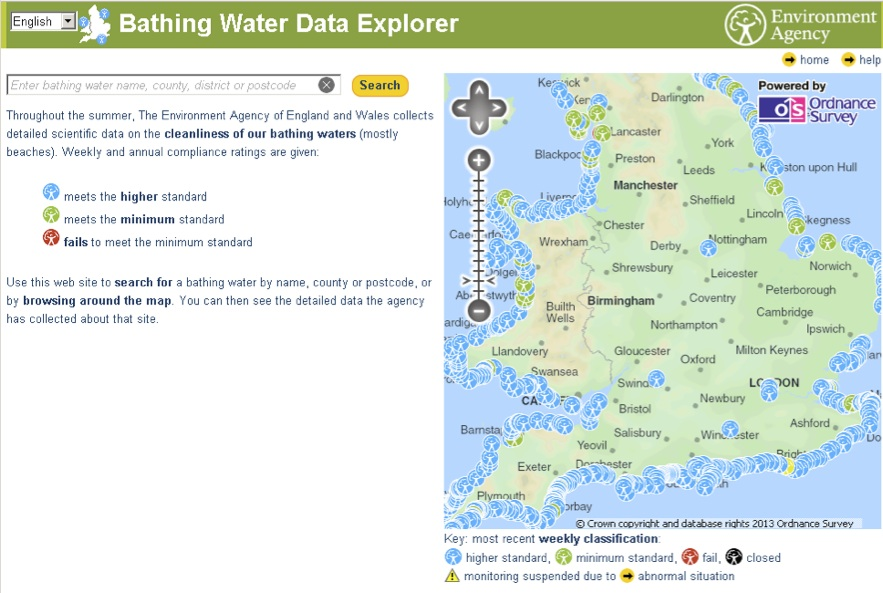 [Speaker Notes: UK Dept. of Environment, Food and Rural Affairs publishes many different datasets (geospatial, flood maps, climate records, etc. Not all, but many are published now as linked datasets, like bathing water quality or water reservoir. Data is available through a SPARQL endpoint, but interactive applications can also be built on top]
Bathing Water Data Explorer
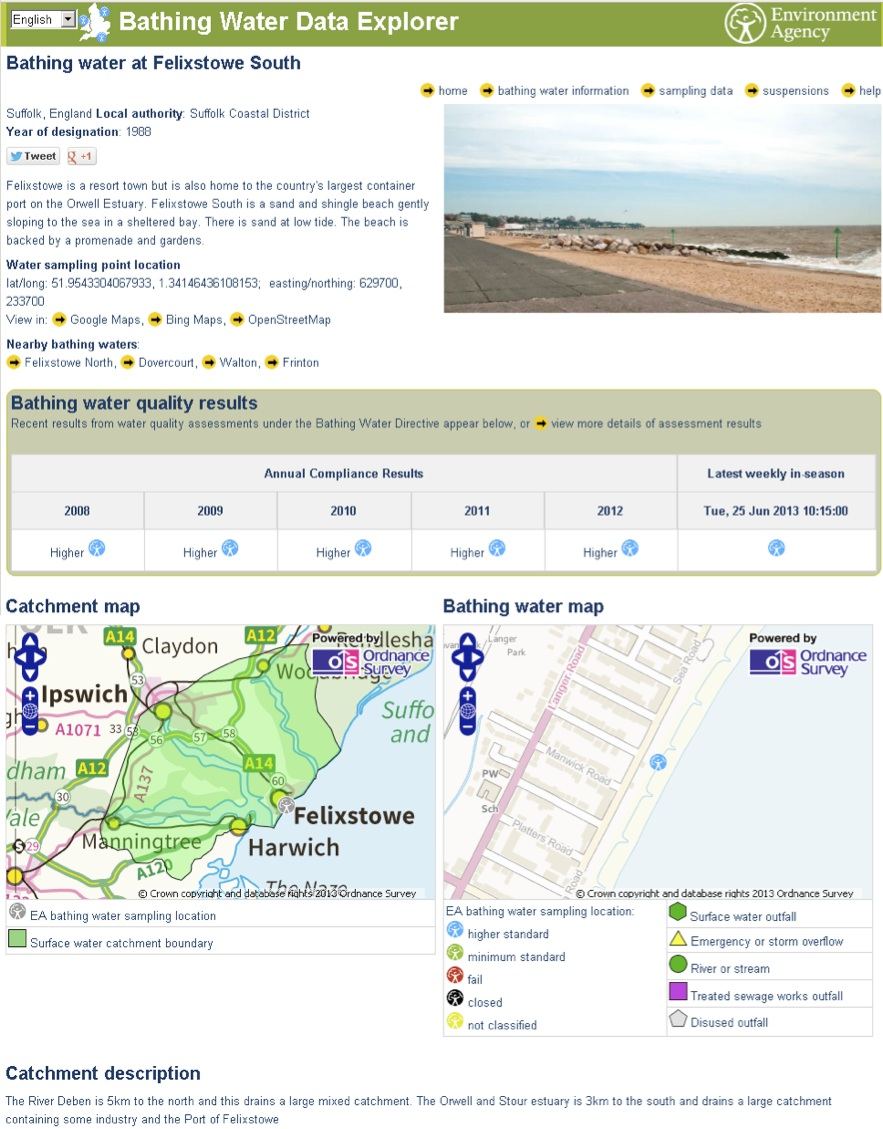 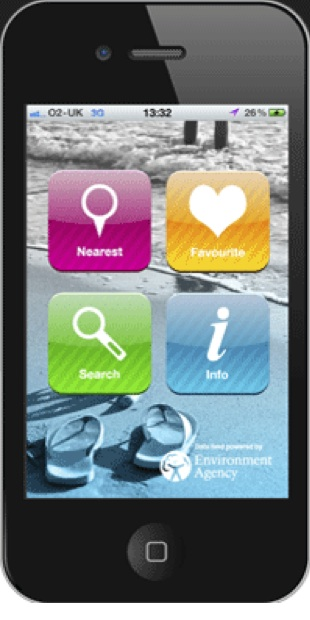 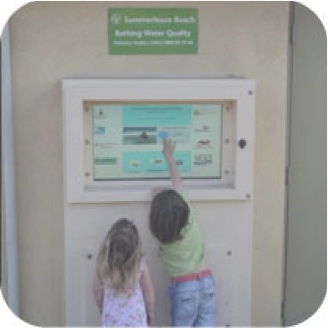 [Speaker Notes: UK Dept. of Environment, Food and Rural Affairs publishes many different datasets (geospatial, flood maps, climate records, etc. Not all, but many are published now as linked datasets, like bathing water quality or water reservoir. Data is available through a SPARQL endpoint, but interactive applications can also be built on top]
Vocabularies
Photo credit “Indy Reading Coalition”, Wordpress.com
But what about RDFS?
RDFS is enough for many vocabularies
But not for all!
Some technologies have emerged
To re-use thesauri, glossaries, etc: SKOS
To define more complex vocabularies with a strong logical underpinning: OWL
Thesauri, glossaries(SKOS)
Photo credit “scarletgreen”, Flickr
SKOS
Represent and share classifications, glossaries, thesauri, etc
for example:
Dewey Decimal Classification, Art and Architecture Thesaurus, ACM classification of keywords and terms…
classification/formalization of Web 2.0 type tags
Define classes and properties to add those structures to an RDF universe
allow for a quick port of this traditional data, combine it with other data
The term “Fiction”, as defined by the Library of Congress
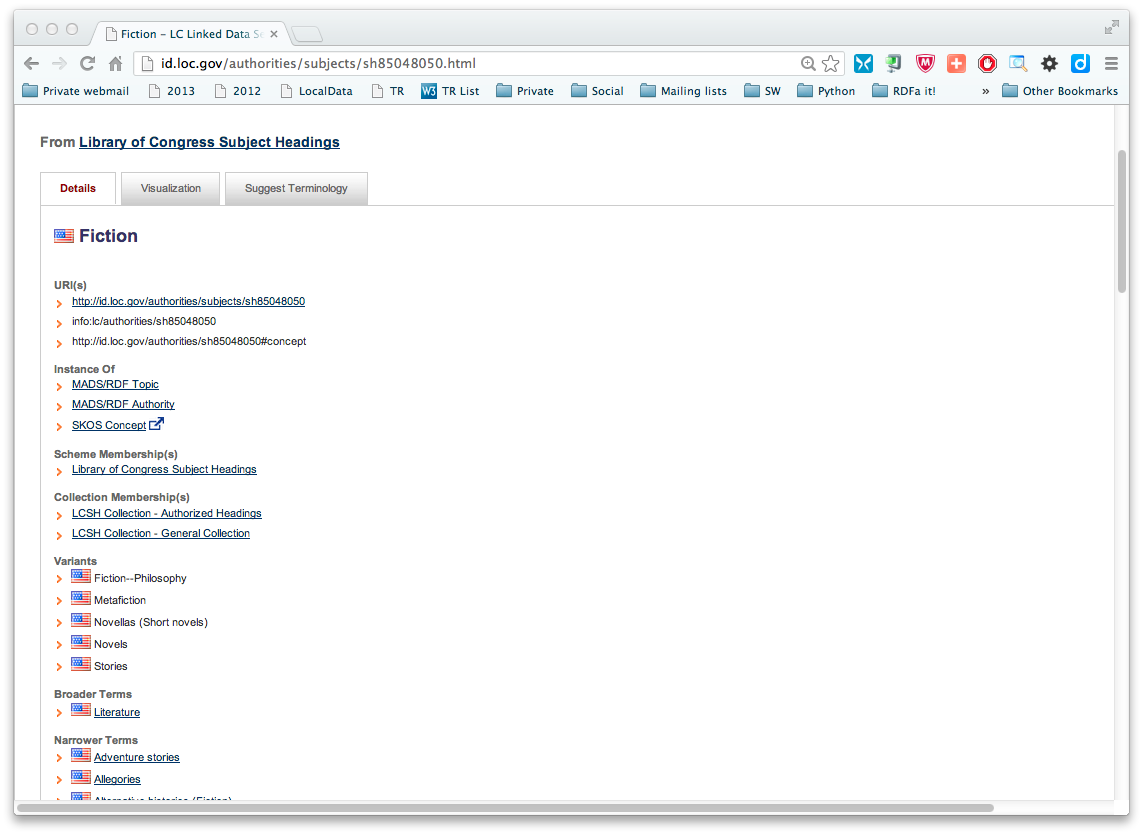 Thesauri have identical structures…
The structure of the LOC page is fairly typical
label, variants/alternate label, narrower, broader, …
there is even an ISO standard for these
SKOS provides a basic structure to create an RDF representation of these
LOC’s “Fiction” in SKOS/RDF
Literature
skos:Concept
Fiction
skos:prefLabel
rdf:type
skos:prefLabel
skos:broader
http://id.loc.gov/…#concept
skos:altLabel
Metafiction
skos:narrower
skos:altLabel
skos:narrower
Novels
skos:prefLabel
Allegories
skos:prefLabel
Adventure stories
Usage of the LOC graph
Fiction
skos:Concept
Historical Fiction
skos:prefLabel
skos:prefLabel
rdf:type
skos:broader
dc:subject
dc:title
http:.//…/isbn/…
The Glass Palace
Importance of SKOS
SKOS provides a simple bridge between the “print world” and the (Semantic) Web
Thesauri, glossaries, etc., from the library community can be made available
LOC is a good example
SKOS can also be used to organize, e.g., tags, annotate other vocabularies, …
Importance of SKOS
Anybody in the World can refer to common concepts
they mean the same for everybody
Applications may exploit the relationships among concepts
e.g., I can make SPARQL searches for, say, works that are categorized as “Fiction”, albeit indirectly only
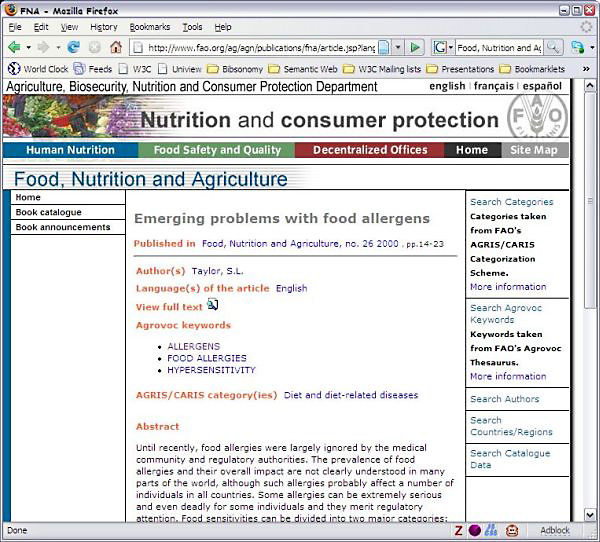 Example: FAO Journal portal
Improved search on journal content based on an agricultural ontology and thesaurus (AGROVOC)
Courtesy of Gauri Salokhe, Margherita Sini, and Johannes Keizer, FAO, (SWEO Case Study)
[Speaker Notes: The articles in the Food, Nutrition and Agriculture (FNA) Journal cover topics such as community nutrition, food quality and safety, nutrition assessment, nutrient requirements, food security and rural development. The full-text articles may be in English, French or Spanish. 
Metadata about each article in the FNA Journal was available in different formats. Work has been undertaken to combine the metadata and to convert it to a single RDF(S) format, using some ontologies developed internally. A search application was created on top of the ontology and the instance data. A user is guided through the navigation of data by following the links that connect the different metadata elements, such as articles within a specific issue, authors, languages, or keyword.]
Ontologies(OWL)
Photo credit “Rickydavid”, Flickr
SKOS is not enough…
SKOS may be used to provide simple vocabularies
But it is not a complete solution
it concentrates on the concepts only
no characterization of properties in general
simple from a logical perspective
i.e., only a few inferences are possible
Application may want more…
Complex applications may want more possibilities:
characterization of properties 
identification of objects with different URI-s
disjointness or equivalence of classes
construct classes, not only name them
more complex classification schemes
can a program reason about some terms? E.g.:
“if «Person» resources «A» and «B» have the same «foaf:email» property, then «A» and «B» are identical”
etc.
Web Ontology Language = OWL
OWL is an extra layer, a bit like RDF Schemas
own namespace, own terms
it relies on RDF Schemas
It is a separate recommendation
OWL is complex…
OWL is a large set of additional terms
We will not cover the whole thing here…
Term equivalences
For classes:
owl:equivalentClass: two classes have the same individuals
owl:disjointWith: no individuals in common
For properties:
owl:equivalentProperty
remember the a:author vs. f:auteur?
owl:propertyDisjointWith
Term equivalences
For individuals:
owl:sameAs: two URIs refer to the same concept (“individual”)
owl:differentFrom: negation of owl:sameAs
Connecting to French
owl:equivalentProperty
owl:equivalentClass
f:Roman
f:auteur
a:Novel
a:author
Typical usage of owl:sameAs
Linking our example of Kolkata from one data set (DBpedia) to the other (Geonames):
<http://dbpedia.org/resource/Kolkata>  owl:sameAs <http://sws.geonames.org/1275004>;
This is a major mechanism of “Linking” in the Linked Open Data project
Property characterization
In OWL, one can characterize the behavior of properties (symmetric, transitive, functional, inverse functional, reflexive, irreflexive, …)
OWL also separates data and object properties
“datatype property” means that its range are typed literals
What this means is…
If the following holds in our triples:
:email rdf:type owl:InverseFunctionalProperty.
What this means is…
If the following holds in our triples:
:email rdf:type owl:InverseFunctionalProperty. 
<A> :email "mailto:a@b.c".
<B> :email "mailto:a@b.c".
What this means is…
If the following holds in our triples:
:email rdf:type owl:InverseFunctionalProperty. 
<A> :email "mailto:a@b.c".
<B> :email "mailto:a@b.c".
then, processed through OWL, the following holds, too:
<A> owl:sameAs <B>.
Classes in OWL
In RDFS, you can subclass existing classes… that’s all
In OWL, you can construct classes from existing ones:
enumerate its content
through intersection, union, complement
etc.
Enumerate class content
:Currency
    rdf:type owl:Class;
    owl:oneOf (:€ :£ :$).
I.e., the class consists of exactly of those individuals and nothing else
Union of classes
:Novel           rdf:type owl:Class.
:Short_Story     rdf:type owl:Class.
:Poetry          rdf:type owl:Class.
:Literature rdf:type owl:Class;
   owl:unionOf (:Novel :Short_Story :Poetry).
Other possibilities: complementOf, intersectionOf, …
For example…
If:
:Novel           rdf:type owl:Class.
:Short_Story     rdf:type owl:Class.
:Poetry          rdf:type owl:Class.
:Literature rdf:type owl:Class;
   owl:unionOf (:Novel :Short_Story :Poetry).

<myWork> rdf:type :Novel .
then the following holds, too:
<myWork> rdf:type :Literature .
It can be a bit more complicated…
If:
:Novel           rdf:type owl:Class.
:Short_Story     rdf:type owl:Class.
:Poetry          rdf:type owl:Class.
:Literature rdf:type owlClass;
   owl:unionOf (:Novel :Short_Story :Poetry).

fr:Roman owl:equivalentClass :Novel .

<myWork> rdf:type fr:Roman .
then, through the combination of different terms, the following still holds:
<myWork> rdf:type :Literature .
What we have so far…
The OWL features listed so far are already fairly powerful
e.g., various databases can be linked via owl:sameAs, functional or inverse functional properties, etc.
Many inferred relationship can be found using a traditional rule engine
However… that may not be enough
Very large vocabularies might require even more complex features
typical usage example: definition of all concepts in a health care environment
some major issues
the way classes (i.e., “concepts”) are defined
handling of datatypes
OWL includes those extra features but… the inference engines become (much) more complex 
Example: Organ Failure Risk Detection
System by IO Informatics and UBC:
data integrated from experimental data, clinical endpoints, public ontologies, LOD, etc.
statistical analysis is performed on the data
SPARQL is used to query the results
a visual interface is provided
for clinicians, a simple web-based alerting of “hits” is provided with statistical scores
Courtesy of Robert Stanley, et al, IO Informatics, USA, and UBC, Canada, (SWEO Case Study)
Example: Organ Failure Risk Detection
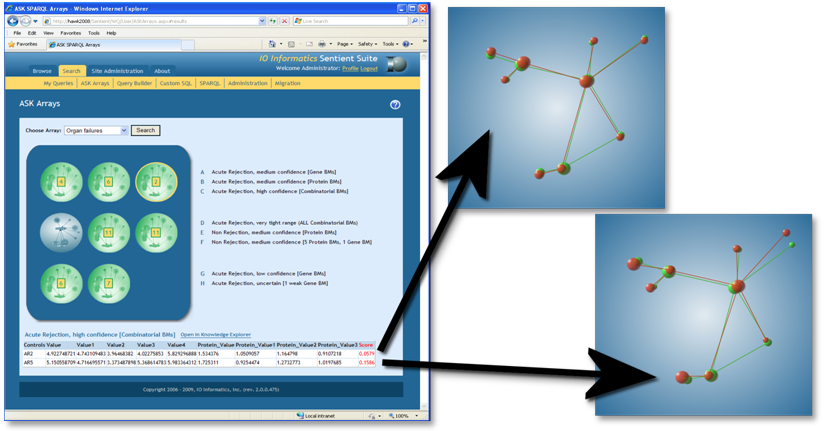 Courtesy of Robert Stanley, et al, IO Informatics, USA, and UBC, Canada, (SWEO Case Study)
What have we achieved?(putting all together)
Remember the integration example?
Query and Update
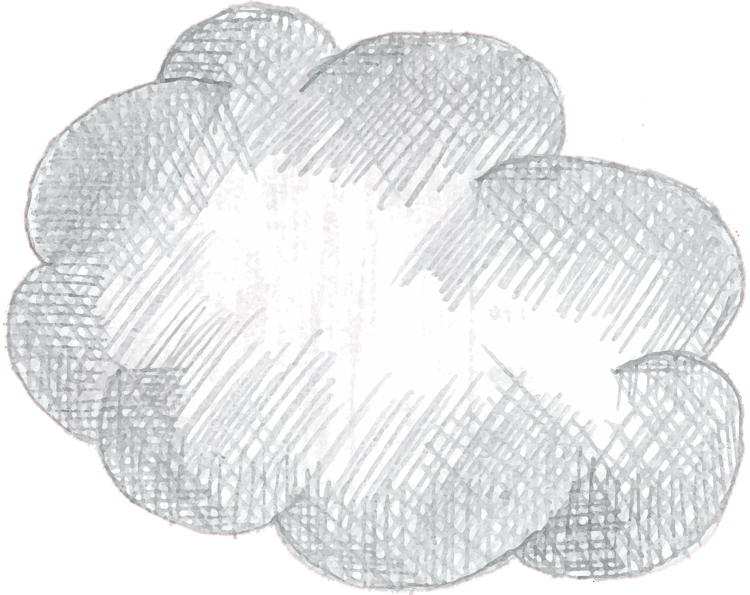 Web of Data Applications
Common “Graph” Format &
Common Vocabularies
Inferencing
Stand Alone Applications
Browser Applications
“Bridges”
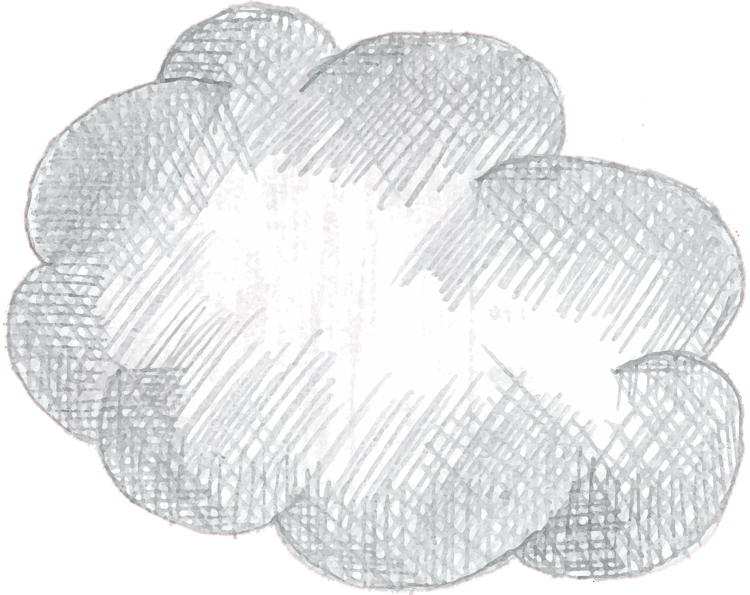 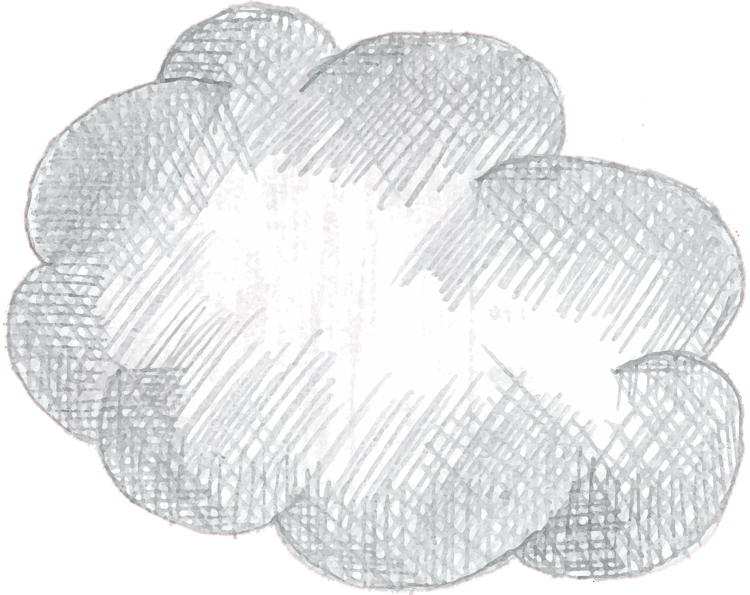 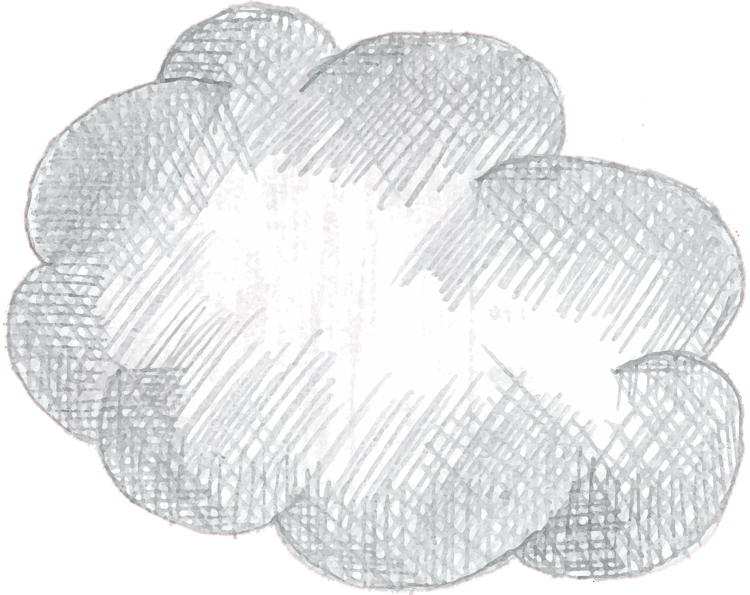 Data on the Web
The same with what we learned
SPARQL, RDF
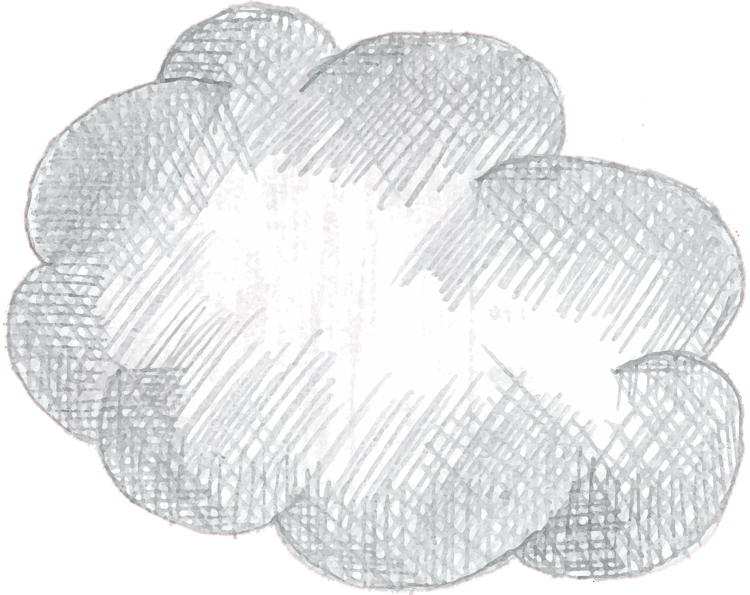 Linked Data and Semantic Web Applications
RDF Graph with vocabularies in RDFS, SKOS, OWL, …
Inferencing
Stand Alone Applications
Browser Applications
RDFa, μData, 
R2RML, DM …
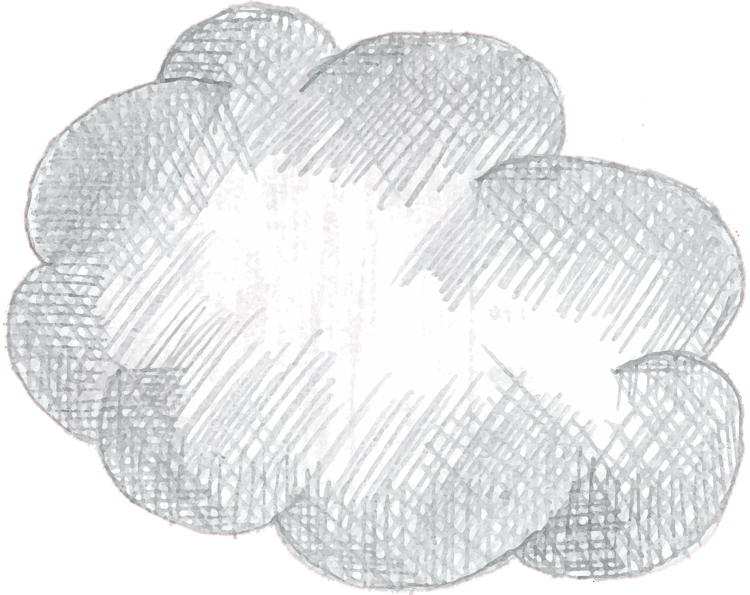 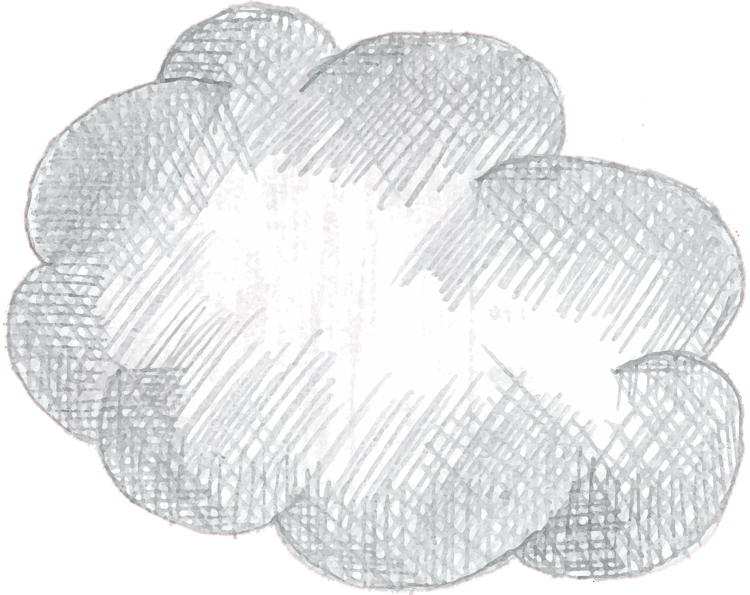 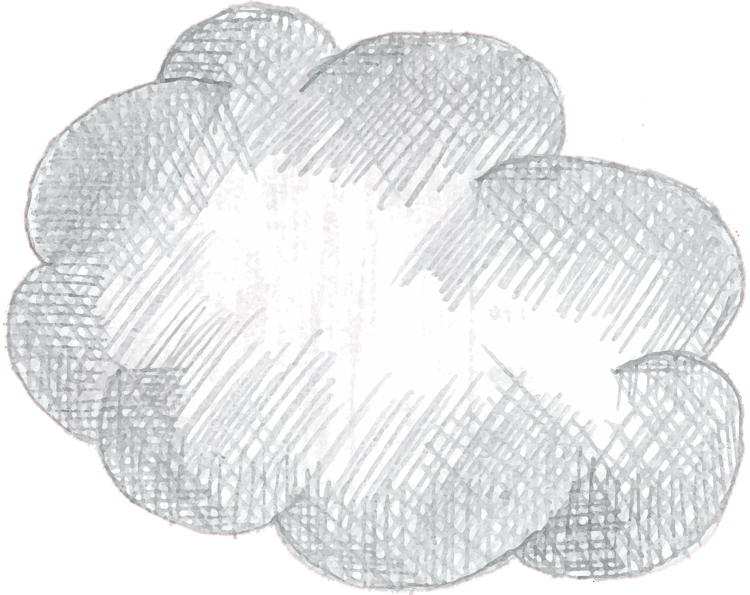 Data on the Web
Available documents, resources
Photo credit “Abizern”, Flickr
Available specifications: Primers, Guides
The “RDF Primer” and the “OWL Guide” give a formal introduction to RDF(S) and OWL
SKOS has its separate “SKOS Primer”
GRDDL Primer and RDFa Primer have been published
The W3C Semantic Web Activity Wiki has links to all the specifications
“Core” vocabularies
There are also a number “core vocabularies”
Dublin Core
FOAF: about people and their organizations
DOAP: on the descriptions of software projects
SIOC: Semantically-Interlinked Online Communities
vCard in RDF
…
Some books
D. Wood, M. Zaidman, and L. Ruth: Linked Data, 2013
G. Antoniu, P. Groth, F. van Harmelen, and R. Hoekstra: Semantic Web Primer, 3rd edition, 2012
T. Heath and C. Bizer: Linked Data: Evolving the Web into a Global Data Space, 2011
D. Allemang and J. Hendler: Semantic Web for the Working Ontologist 2nd edition, 2011
M. Watson: Practical Semantic Web and Linked data Applications, 2010
P. Hitzler, R. Sebastian, and M. Krötzsch: Foundation of Semantic Web Technologies, 2009
…
See the separate Wiki page collecting book references
Further information
Planet RDF aggregates a number of SW blogs:
http://planetrdf.com/
Semantic Web Interest Group
a forum developers with a publicly archived mailing list, and a constant IRC presence on freenode.net#swig
anybody can sign up on the list
http://www.w3.org/2001/sw/interest/
Linked Data mailing list
a forum concentrating on linked data with a public archive
anybody can sign up on the list
http://lists.w3.org/Archives/Public/public-lod/
Lots of Tools (not an exhaustive list!)
Some names:
Jena, AllegroGraph, Mulgara, Sesame, flickurl, 4Store, …
TopBraid Suite, Virtuoso environment, Falcon, Drupal 7, Redland, Pellet, …
Disco, Oracle 11g, RacerPro, IODT, Ontobroker, OWLIM, Talis Platform, …
RDF Gateway, RDFLib, Open Anzo, DartGrid, Zitgist, Ontotext, Protégé, …
Thetus publisher, SemanticWorks, SWI-Prolog, RDFStore…
…
Categories:
Triple Stores
Inference engines
Converters
Search engines
Middleware
CMS
Semantic Web browsers
Development environments
Semantic Wikis
…
More on http://www.w3.org/2001/sw/wiki/Tools
Conclusions
Linked Data, the Semantic Web, and related technologies are there to integrate data on the Web
The goal is the creation of a Web of Data
Lot remain to be done…
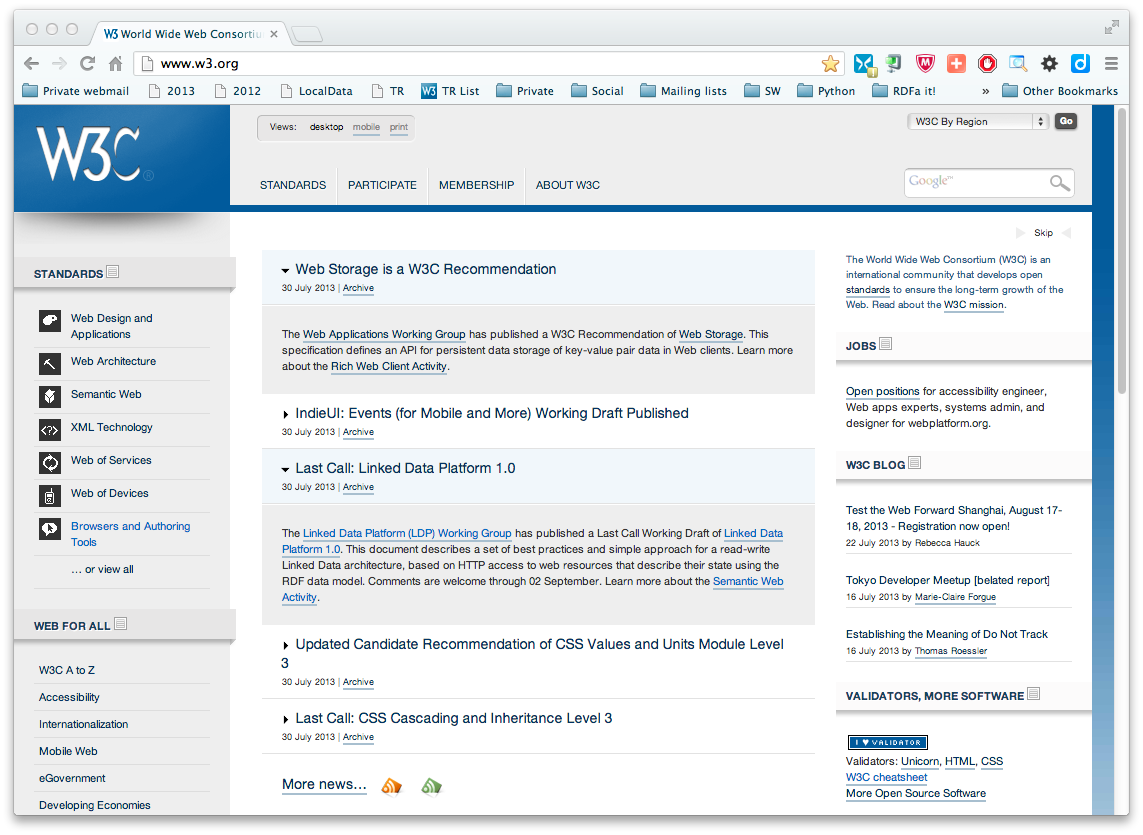 Lots of issues to be solved
But… W3C needs experts! 
consider joining W3C, as well as the work done there!
Enjoy the Conference!
Thank you for your attention
These slides are also available on the Web:

    http://www.w3.org/2013/Talks/0902-Lisbon-IH/
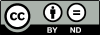